Лекція 4. Ідеї та проєкти об’єднання Європи у період між двома світовими війнами
Питання для обговорення:    ✍️
1.	Проекти об’єднання Європи навколо спільних цінностей. Ідеолог об’єднання Європи Р.-Н. Куденгофе-Калергі і його ідеї пан’європеїзму та створення Сполучених Штатів Європи на федеративних засадах. 
2.	Заснування «Пан’європейського союзу» у 1922 р. Перший конгрес пан’європейського руху 1926 р. «Меморандум про організацію Європейського федеративного союзу» («Меморандум Бріана» 1930 р. або «Пан-Європа»).
3.	Ставлення СРСР до проєкту А. Бріана. Ідея СРСР про створення Соціалістичних Об’єднаних Штатів Європи. Ставлення А. Гітлера до ідеї об’єднання Європи. 
4.	Ідеї «Нової Європи» чеського політичного діяча Томаша Гарріга Масарика.
1.	Проекти об’єднання Європи навколо спільних цінностей. Ідеолог об’єднання Європи Р.-Н. Куденгофе-Калергі і його ідеї пан’європеїзму та створення Сполучених Штатів Європи на федеративних засадах
Наприкінці ХІХ ст. в умовах загострення міжнародних відносин, утворення міжімперіалістичних блоків, коаліцій і союзів почали відроджуватись ідеї та проекти об’єднання Європи під гаслом «Сполучених Штатів Європи». 
Значною мірою це було зумовлено страхом за майбутнє континенту, коли протиборство великих держав набувало не лише європейського, а й світового характеру та стало загрожувати світовою війною.
1.	Проекти об’єднання Європи навколо спільних цінностей. Ідеолог об’єднання Європи Р.-Н. Куденгофе-Калергі і його ідеї пан’європеїзму та створення Сполучених Штатів Європи на федеративних засадах
За умов загострення міжімперіалістичних суперечностей ліберальні кола європейських країн сподівались, що СШЄ дадуть змогу розв’язати ці суперечності й убезпечити європейський континент від війни. Відродження проектів об’єднання Європи використовували й реакційні кола імперіалістичних держав у власних агресивних планах. Зокрема Німеччина прагнула до гегемонії на континенті й до переділу колоній.
Велика Британія намагалася зберегти позиції провідної світової держави і свої колоніальні володіння та першість на морі. Франція не полишала намірів повернення Ельзасу й Лотарингії, захоплених у неї в результаті франко-прусської війни 1870–1871 рр. Царська Росія виношувала ідеї слов’янської федерації – об’єднання під своєю егідою всіх слов’ян, що значно посилило б її позиції в Центральній Європі й особливо на Балканах.
1.	Проекти об’єднання Європи навколо спільних цінностей. Ідеолог об’єднання Європи Р.-Н. Куденгофе-Калергі і його ідеї пан’європеїзму та створення Сполучених Штатів Європи на федеративних засадах
Назрівало жорстоке зіткнення двох протилежних європейських коаліцій – Троїстого союзу й Антанти. Водночас відбувався процес завершення колоніального поділу світу, й це породжувало додаткові суперечності між великими державами (Німеччиною та Великою Британією в Південній Африці, Росією та Японією на Далекому Сході тощо). 
В такій ситуації виникла низка проектів європейського єднання.
1.	Проекти об’єднання Європи навколо спільних цінностей. Ідеолог об’єднання Європи Р.-Н. Куденгофе-Калергі і його ідеї пан’європеїзму та створення Сполучених Штатів Європи на федеративних засадах
Зокрема, у 1900 р. учасники конгресу політичних наук («Товариства колишніх і теперішніх учнів вільної школи політичних наук в Парижі») у Парижі розглядали різні європейські ідеї, зокрема й питання про створення Сполучених Штатів Європи, яке опинилось у центрі уваги. Доповідачі доводили життєву необхідність європейської організації, висловлювали впевненість, що саме об’єднання Європи в союз стане спроможним надати їй нової сили, забезпечити мир і усунути чимало міжнародних суперечностей.
1.	Проекти об’єднання Європи навколо спільних цінностей. Ідеолог об’єднання Європи Р.-Н. Куденгофе-Калергі і його ідеї пан’європеїзму та створення Сполучених Штатів Європи на федеративних засадах
Наприкінці ХІХ ст. виникли також концепції європейської інтеграції гегемоністського та націоналістичного спрямування. Їхні ініціатори спирались насамперед на інтереси власних держав і прагнули сформувати об’єднання, що згуртували б інші держави, підпорядковані великим державам. 
Одним із таких проектів була концепція Серединної Європи (Mitteleuropa) під німецьким керівництвом. Власне задум «Серединної Європи» тоді не був новим. Його складові – створення середньоєвропейського економічного союзу, європейської митної унії, до якої мали входити Німеччина, Австро-Угорщина, Нідерланди, Скандинавські країни, Швейцарія, Італія, Франція, країни Балканського півострова та європейська Туреччина – обговорювали від кінця ХІХ ст. в економічному сенсі. Вони змінювалися в міру зростанням економічного й політичного впливу Німеччини в Європі.
1.	Проекти об’єднання Європи навколо спільних цінностей. Ідеолог об’єднання Європи Р.-Н. Куденгофе-Калергі і його ідеї пан’європеїзму та створення Сполучених Штатів Європи на федеративних засадах
Довкола проблеми «Серединної Європи» точилися жваві дискусії в політичних, військових, академічних, журналістських колах Німеччини. Були думки, що найкращим прикладом міг би послужити Німецький союз до 1866 року або Швейцарський союз до 1848 року. Вже на початку Першої світової війни 1915 р. в Німеччині було видано книгу німецького теолога й публіциста, депутата рейхстагу Фрідріха Науманна (1860–1919 рр.) «Mitteleuropa», яка в російському перекладі вийшла в Петрограді 1918 р.
1.	Проекти об’єднання Європи навколо спільних цінностей. Ідеолог об’єднання Європи Р.-Н. Куденгофе-Калергі і його ідеї пан’європеїзму та створення Сполучених Штатів Європи на федеративних засадах
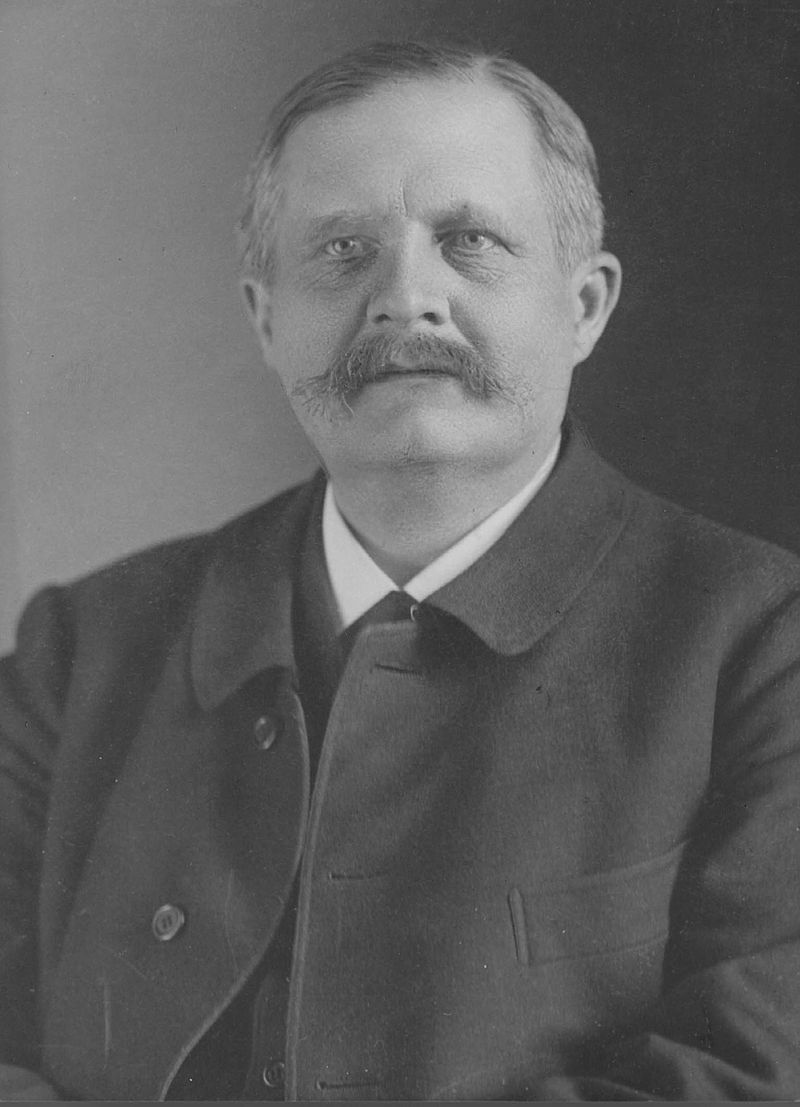 Книга Науманна поєднувала розрізнені пангерманські теорії в єдину систему. 
Головною її ідеєю було довести, що так само, як утворення Німецької імперії розпочалося з об’єднання на економічних засадах під верховенством Пруссії окремих німецьких держав, слід утворювати підпорядковану спочатку економічному, а згодом і політичному керівництву Німеччини середньо-європейську формацію від Балтійського й Німецького морів до Перської затоки включно з Османською імперією – власницею Протоків і такою, що відповідає світовим цілям.
1.	Проекти об’єднання Європи навколо спільних цінностей. Ідеолог об’єднання Європи Р.-Н. Куденгофе-Калергі і його ідеї пан’європеїзму та створення Сполучених Штатів Європи на федеративних засадах
Стрижнем «Серединної Європи» Науманн вважав союз Німеччини й Австро-Угорщини під керівництвом Німеччини. 
Прикметно, що розглядаючи питання про механізм управління майбутнім об’єднанням, Науманн центром «Серединної Європи» називає Прагу, центром її морської торгівлі – Гамбург, біржовим центром – Берлін, юридичним – Відень. Вирішення питання про створення «Серединної Європи», на думку Науманна, залежатиме від результатів світової війни.
1.	Проекти об’єднання Європи навколо спільних цінностей. Ідеолог об’єднання Європи Р.-Н. Куденгофе-Калергі і його ідеї пан’європеїзму та створення Сполучених Штатів Європи на федеративних засадах
План «Серединної Європи» був тоді одним із перших конкретних проектів інтеграційних об’єднань Європи й відображав зростання агресивних намірів німецьких керівних кіл об’єднати значну частину континенту під своїм верховенством. Він викликав протидію в інших європейських країнах. 
Зокрема, в роки Першої світової війни відродились так звані «середземноморські», чи «латинські», ідеї об’єднання європейських народів. Прихильники «латинської Європи» звертались до традицій античності. До «латино-романської» Європи вони включали країни Середземномор’я.
1.	Проекти об’єднання Європи навколо спільних цінностей. Ідеолог об’єднання Європи Р.-Н. Куденгофе-Калергі і його ідеї пан’європеїзму та створення Сполучених Штатів Європи на федеративних засадах
В Росії відроджувалася «слов’янська ідея», що мала досить стійку традицію в Російській суспільній думці. В липні 1908 р. у Празі відбувся четвертий слов’янський з’їзд. Наступний, п’ятий з’їзд відбувся в Софії в червні 1910 р. 
Провідна роль на цих з’їздах належала учасникам реакційного штибу, які використовували панславізм для пропаганди ідей самодержавства, шовінізму й російського православ’я.
1.	Проекти об’єднання Європи навколо спільних цінностей. Ідеолог об’єднання Європи Р.-Н. Куденгофе-Калергі і його ідеї пан’європеїзму та створення Сполучених Штатів Європи на федеративних засадах
Пангерманські проекти, латинська і слов’янська ідеї являли собою різні сторони й варіанти розвитку європейської ідеї на регіональному рівні. 
На цей час зростання суперечностей між європейськими державами й гостре суперництво, що розгорнулось між ними за першість у світі, вже призвели до початку Першої світової війни. Однак думки про необхідність об’єднання Європи і про його можливі способи європейські інтелектуали висловлювали й далі в дискусіях на зустрічах і зборах, особливо на території нейтральної Швейцарії.
1.	Проекти об’єднання Європи навколо спільних цінностей. Ідеолог об’єднання Європи Р.-Н. Куденгофе-Калергі і його ідеї пан’європеїзму та створення Сполучених Штатів Європи на федеративних засадах
Глибокі протиріччя між провідними європейськими країнами стали причиною Першої світової війни (сучасники називали її Великою війною), котра завдала Європі величезних збитків та людських і моральних втрат. 
В результаті Першої світової війни припинила своє існування низка найбільших монархій: Австро-Угорська, Німецька, Османська та Російська імперії. З їхнім падінням відійшла в історію ідея об’єднання Європи у формі союзу монархій.
1.	Проекти об’єднання Європи навколо спільних цінностей. Ідеолог об’єднання Європи Р.-Н. Куденгофе-Калергі і його ідеї пан’європеїзму та створення Сполучених Штатів Європи на федеративних засадах
Європа була послаблена, її імперії, котрі тривалий час визначали стабільність Віденської системи світоустрою, були зруйновані, а нові держави, що постали на їхніх теренах, були слабкими та нестабільними. 
Ускладнення політичної карти Європи після розпаду імперій не додало їй стабільності та міцності. Населення Європи було деморалізоване розоренням, крахом старих ідеалів та великими людськими втратами, причому це стосувалося не лише переможених країн Четвертного союзу, а й переможців.
1.	Проекти об’єднання Європи навколо спільних цінностей. Ідеолог об’єднання Європи Р.-Н. Куденгофе-Калергі і його ідеї пан’європеїзму та створення Сполучених Штатів Європи на федеративних засадах
Натомість, після війни значного піднесення зазнали США, котрі поступово відмовилися від традиційної політики ізоляціонізму та демонстрували претензію на більш активну міжнародну позицію, в тому числі прагнули посилити свої позиції у Європі. 
Водночас, на Сході швидкими темпами розвивалася Японія, котра прагнула витіснити європейців із Азійсько-Тихоокеанського регіону, активно використовуючи гасло «Азія для азіатів», протиставляючи азійську культуру та традицію європейській. Ще одним потрясінням для Європи стало встановлення більшовизму на теренах Росії. Росія Романових хоча й вирізнялася своїми традиціями, проте суттєво не порушувала принципів європейського світу й допомагала зберігати своєрідний баланс сил на континенті.
1.	Проекти об’єднання Європи навколо спільних цінностей. Ідеолог об’єднання Європи Р.-Н. Куденгофе-Калергі і його ідеї пан’європеїзму та створення Сполучених Штатів Європи на федеративних засадах
Новий більшовицький режим декларував докорінно відмінну модель суспільно-політичних та економічних відносин, а також руйнував зв’язки суспільства із церквою. Західний світ сприйняв більшовизм як загрозу і намагався її ліквідувати. 
Значною проблемою були і праворадикальні (фашистські та нацистські) рухи на теренах самої старої Європи, котра традиційно декларувала прихильність до демократичних принципів суспільного життя. Ще одним викликом для Європи стали нові тенденції у розвитку економіки, зокрема прискорена індустріалізація та формування світового ринку спонукали до пошуку нових форм господарювання та взаємодії у торговельно-економічній сфері.
1.	Проекти об’єднання Європи навколо спільних цінностей. Ідеолог об’єднання Європи Р.-Н. Куденгофе-Калергі і його ідеї пан’європеїзму та створення Сполучених Штатів Європи на федеративних засадах
Однак, саме тяжкі наслідки війни, зростання конкуренції з боку США та Японії, ідеологічне протистояння із СРСР та низка внутрішніх викликів стали каталізатором для розвитку ідеї консолідації Європи. 
Відтак саме на міжвоєнний період припадає процес ідеологічного обґрунтування низки проектів об’єднання Європи, пошук найбільш ефективної моделі такого об’єднання, розробка принципів та головних засад кооперації європейських країн тощо.
1.	Проекти об’єднання Європи навколо спільних цінностей. Ідеолог об’єднання Європи Р.-Н. Куденгофе-Калергі і його ідеї пан’європеїзму та створення Сполучених Штатів Європи на федеративних засадах
У 1920-х рр. на авансцену політичної думки в країнах Європи вийшли пан’європейські ідеї. 
Одним із найбільш послідовних ідеологів об’єднання Європи став австрійський граф Ріхард Ніколас Куденгофе-Калергі (нім. Richard Nikolaus Coudenhove-Kalergi; 16/17.11.1894, Токіо, Японія, — 27.07.1972, Шрунс, Австрія).
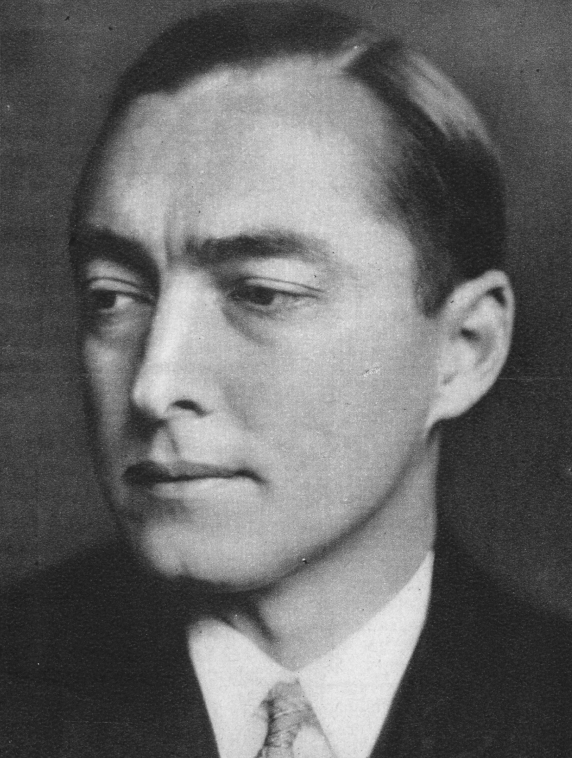 1.	Проекти об’єднання Європи навколо спільних цінностей. Ідеолог об’єднання Європи Р.-Н. Куденгофе-Калергі і його ідеї пан’європеїзму та створення Сполучених Штатів Європи на федеративних засадах
Він був сином австро-угорського дипломата Хайнріха Кундехова-Калергі із знатного роду нідерландського походження (Куденгофе), котрий мав у своєму родоводі греків (Калергі – уродженців о. Крит) та японців (мати – японка; за однією з версій гейша Мітсу Аояма). 
Родинне генеалогічне древо виростало зі справжніх загальноєвропейських коренів. Родина Куденхови були родом з фламандського Брабанту. Дворянство вони отримали за участь у хрестовому поході 1099 р. Їхній нащадок граф Ріхард Куденхоф-Калергі у своєму історичному часі також відправився у хрестовий похід за єдину Європу. Проживав та навчався ідеолог єдиної Європи на території Чехії у складі Австро-Угорщини. Показово, що на фоні розпаду Австрійської імперії він розробляв та обґрунтовував доцільність консолідації європейських країн.
1.	Проекти об’єднання Європи навколо спільних цінностей. Ідеолог об’єднання Європи Р.-Н. Куденгофе-Калергі і його ідеї пан’європеїзму та створення Сполучених Штатів Європи на федеративних засадах
Ще у своїх ранніх працях («Чехи та німці» та ін.) Р.-Н. Куденгофе-Калергі почав відстоювати ідеї пан’європеїзму. Так, на початку 20-х рр. ХХ ст. він зазначав, що тільки пан’європейська співдружність зможе протистояти конкуренції імперій, що зміцніли після Першої світової війни. Для нього такими імперіями були Пан-британська, Пан-американська, Пан-російська та Пан-монгольська. «Сама Європа, яка втратила майже зовсім свою самовпевненість очікує допомоги ззовні. Одні від Росії, інші – від Америки. І та, й інша держави є небезпечними для Європи. Ні Захід, ні Схід не будуть рятувати Європу. Росія її захопить, а Америка купить. Між Сциллою російської військової диктатури та Харибдою американської фінансової диктатури проходить лише один вузький шлях, який веде до кращого майбутнього. Він називається Пан-Європа і означає – допомогти самі собі, об’єднавши Європу у політико-економічний союз».
1.	Проекти об’єднання Європи навколо спільних цінностей. Ідеолог об’єднання Європи Р.-Н. Куденгофе-Калергі і його ідеї пан’європеїзму та створення Сполучених Штатів Європи на федеративних засадах
На 1922–1923 рр. припадає активне ідеологічне обґрунтування необхідності такої консолідації та інституційного забезпечення процесу об’єднання Європи. Свою ідею «Пан’європейського союзу» він виклав в однойменній книзі («Пан-Європа»), яка вийшла з друку 1923 р. та відіграла важливу роль у пропаганді ідей об’єднаної Європи після Версальського мирного договору, котрий поклав край Першій світовій війні.
Р.-Н. Куденхов(Кундехофе)-Калергі вбачав одну з головних причин Першої світової війни у загостренні протиріч між застарілими європейськими кордонами, які формували три імперії: Другий рейх, Австро-Угорська та Російська імперії, та бажанням молодих націй домогтися самовизначення. Спроба розв’язати цю теоретичну та практичну дилему врешті привела думку Кулергі до ідей формування нових структур міжнародної співпраці, яка мала зробити національні проблеми не такими актуальними для європейського політичного процесу.
1.	Проекти об’єднання Європи навколо спільних цінностей. Ідеолог об’єднання Європи Р.-Н. Куденгофе-Калергі і його ідеї пан’європеїзму та створення Сполучених Штатів Європи на федеративних засадах
Згадуючи у 1960-ті рр. у мемуарах «Життя за Європу» свої погляди у двадцять чотири роки на майбутнє передусім Австрії, Р.-Н. Куденхов-Калергі наголошує, він вважав, що «перед Віднем був не дуже широкий геополітичний вибір». Куденхов-Калергі наголошував, що «як аншлюс, так і створення Дунайської федерації можуть призвести до великих міжнародних ускладнень». 
Але він визнавав, що «аншлюс з Німеччиною був би ідеальним вирішенням економічних та національних проблем, натомість заборона аншлюсу становить загрозу габсбурзької реакції для пан’європейського вирішення австрійської проблеми».
1.	Проекти об’єднання Європи навколо спільних цінностей. Ідеолог об’єднання Європи Р.-Н. Куденгофе-Калергі і його ідеї пан’європеїзму та створення Сполучених Штатів Європи на федеративних засадах
Більшість австрійського населення, втративши імперію, сподівалось на возз’єднання з Німеччиною. Найбільш популярним було так зване «велике німецьке» вирішення національної проблеми, яке в 1870 р. унеможливив О.Бісмарк. Тим самим найпростішим рішенням вважався аншлюс Австрії з Німеччиною. Але це не відповідало національним інтересам країн-переможниць. 
Досить прохолодно вони ставились і до ідеї «Дунайської федерації», як і до перших «пан’європейських проектів». Проте переможці та переможені, звичайно, будучи реалістами, не могли заплющувати очі на той факт, що крах Габсбурзької монархії суттєво дестабілізував становище у Центральній Європі. За цих обставин як своєрідний компромісний геополітичний варіант можна було розглядати ідею створення так званої «Серединної Європи».
1.	Проекти об’єднання Європи навколо спільних цінностей. Ідеолог об’єднання Європи Р.-Н. Куденгофе-Калергі і його ідеї пан’європеїзму та створення Сполучених Штатів Європи на федеративних засадах
Тобто створення німецької зони впливу у Центральній Європі, на думку віденських геополітиків, мало відіграти роль противаги територіальній інтеграції південно-слов’янських народів, які на уламках Австро-Угорської імперії створили Королівство Сербів, Хорватів та Словенців. Сен-Жерменський (1919) та Тріанонський (1920) договори остаточно констатували смерть Австро-Угорської імперії.
Врешті австрійський нейтралітет мав стати альтернативою як аншлюсу, так і проекту дунайської федерації. До речі, на думку Р.-Н. Куденхова-Калергі так звані 14 пунктів американського президента В. Вільсона, які проголосили право на самовизначення націй, сприяли фрагментації політичної карти Європи, утворенню нових незалежних держав з власним націоналізмом, який розглядався ним не лише як перманентна загроза європейському миру, а й як суттєва перешкода для рівноправного післявоєнного співробітництва європейських народів.
1.	Проекти об’єднання Європи навколо спільних цінностей. Ідеолог об’єднання Європи Р.-Н. Куденгофе-Калергі і його ідеї пан’європеїзму та створення Сполучених Штатів Європи на федеративних засадах
Тому, на думку Куденхова-Калергі, Перша світова війна довела, що криза ідеї та політичної практики конкурентної боротьби різних національних суверенітетів створили передумови для зіткнення багатьох народів. Вийти з цього зачарованого кола можна лише через реалізацію моделі створення європейської федерації. 
До цього висновку Куденхофе-Калергі дійшов ще в жовтні 1918 р. Ідея формування Дунайської федерації була похована підписанням 10 вересня 1919 р. Сен-Жерменської мирної угоди з Австрією. Відень поступався Південним Тіролем до перевалу Бреннер, окрім того, Трієстом, Істрією і Далмацією, а також територіями Каринтії і Крайни. Слідувало також визнання незалежності Угорщини, Чехословаччини, Польщі, Югославії. Було заборонено назву «Німецька Австрія» і приєднання до Німеччини.
1.	Проекти об’єднання Європи навколо спільних цінностей. Ідеолог об’єднання Європи Р.-Н. Куденгофе-Калергі і його ідеї пан’європеїзму та створення Сполучених Штатів Європи на федеративних засадах
В свою чергу Р.-Н. Куденхов-Калергі не достатньо чітко усвідомлював, що політична інтеграція у формі європейської федерації може бути не першим камінчиком у будівлі Єдиної Європи, а лише завершальним етапом досить тривалого інтеграційного розвитку. 
На його думку, складалось враження, що в Європі 1919 р. здійснюється військова мета США, тобто «демократична світова революція». Династії Габсбургів і Романових, Гогенцоллернів і Османів зникають. Європа, до якої у 1914 р. входили 17 монархій і 3 республіки (Швейцарія, Франція, Португалія), має в 1919 р. 13 республік і 13 монархій, хоча в деяких країнах (Іспанія, Греція) монархія тимчасово замінюється республіканською формою правління. Крім того, внаслідок встановлення великих репарацій та військових боргів переможцями економічне одужання Європи відбувалось повільно.
1.	Проекти об’єднання Європи навколо спільних цінностей. Ідеолог об’єднання Європи Р.-Н. Куденгофе-Калергі і його ідеї пан’європеїзму та створення Сполучених Штатів Європи на федеративних засадах
Європа втрачала панівне становище в світі. Через брак політичної свідомості і компетентності в народів, які отримали новий демократичний устрій, перемога демократії залишалась під загрозою. Запровадження пропорційного виборчого права у багатьох континентальних європейських державах спричинило до утворення дрібних політичних угруповань і неможливості формування чіткої парламентської більшості.
Куденхов-Калергі пропагував свою ідею у форматі міждержавного союзу з двома палатами: «депутатською» та так званою «урядовою». По-суті, пропонувалось створити двопалатний Європейський парламент. Нижню палату з 300 депутатів (по одному від мільйону громадян об’єднаної Європи) мали обирати безпосередньо громадяни, а верхню формувати представники національних парламентів 27 країн членів такого союзу.
1.	Проекти об’єднання Європи навколо спільних цінностей. Ідеолог об’єднання Європи Р.-Н. Куденгофе-Калергі і його ідеї пан’європеїзму та створення Сполучених Штатів Європи на федеративних засадах
Отже, європейська ідея мала затвердити не між утопією та реальністю, а між необхідністю та можливостями для свого втілення вжиття. Р.-Н. Куденхове-Калергі занепокоїв радянсько-німецький договір, досягнутий у квітні 1922 р. в Рапалло. Він вважав, що можливе зміцнення цього союзу може поставити під сумнів рівновагу на європейському континенті.
Основною метою пан’європейської ідеї Куденхове-Калергі було припинення війн і підтримання миру й безпеки – як у Європі, через об’єднання європейських держав у єдину організацію, так і в усьому світі, через встановлення політичної рівноваги між політичними блоками у вимірах багатополярної системи.
1.	Проекти об’єднання Європи навколо спільних цінностей. Ідеолог об’єднання Європи Р.-Н. Куденгофе-Калергі і його ідеї пан’європеїзму та створення Сполучених Штатів Європи на федеративних засадах
У 1923 р. одне з віденських видавництв випустило брошуру Р.-Н. Куденхова-Калергі «Пан-Європа». На сторінках цього невеликого за обсягом, але історично значимого видання, викладався так би мовити конспективний план європейської інтеграції. 
На думку автора, передумовами європейського єднання передусім є нагальна потреба повного відновлення економічного потенціалу народів Старого континенту, який був зруйнований перипетіями Першої світової війни. Лише на основі відродження багатого та мирного життя можна буде запобігти новим конфліктам міжєвропейськими державами.
1.	Проекти об’єднання Європи навколо спільних цінностей. Ідеолог об’єднання Європи Р.-Н. Куденгофе-Калергі і його ідеї пан’європеїзму та створення Сполучених Штатів Європи на федеративних засадах
По-друге, з точки зору Р.-Н. Куденхова-Калергі необхідна ширша координація «індустріально-технологічного та промислового виробництва», адже європейські національні держави «змушені зважати» на економічну конкуренцію з боку Сполучених Штатів Америки. Нарешті, останній мотив створення «Пан-Європи» за переліком, але не за історичним значенням, — це «більшовицька революція 1917 р. в Росії як загроза політичній системі Європи».
Тож, у маніфесті «Пан-Європа» ним було сформульовано головні загрози для сучасної Європи: економічна гегемонія США (Пан-Америка) та їхнє прагнення проникнути на європейський ринок, експансіоністська політика Радянської Росії, реваншистські настрої та загроза нової війни. Відтак, автор робить висновок, що задля уникнення руйнівного впливу вказаних факторів, країни Європи – від Польщі до Португалії – повинні об’єднатися.
1.	Проекти об’єднання Європи навколо спільних цінностей. Ідеолог об’єднання Європи Р.-Н. Куденгофе-Калергі і його ідеї пан’європеїзму та створення Сполучених Штатів Європи на федеративних засадах
Зважаючи на всі ці чинники, створення «Європи для європейців» є нагальною потребою. Отже, пропонувалось об’єднати зусилля демократичних країн Європи, створити механізм обов’язкового арбітражу для попередження загрози війни, ліквідації митних кордонів та запровадження вільного руху товарів. 
Відтак, саме Р.-Н. Куденгофе-Калергі належить ідея створення Сполучених Штатів Європи на федеративних засадах (за аналогією із принципами функціонування США). При цьому велику увагу він приділяв питанням збереження та розвитку європейської культури та духовної єдності європейців.
1.	Проекти об’єднання Європи навколо спільних цінностей. Ідеолог об’єднання Європи Р.-Н. Куденгофе-Калергі і його ідеї пан’європеїзму та створення Сполучених Штатів Європи на федеративних засадах
До речі, ні Велика Британія, ні тим більше більшовицька Росія у планах Р.-Н. Куденхова-Калергі не розглядались як частини континентальної Європи. 
«Вільна Європа, — на його думку, — існує між двома євразійськими світовими потугами Англією та Росією. Британська імперія — кордон Європи як з Азією, так і з Америкою. Британія не може бути членом Європи, якщо Європа не є домініоном чи напівколонією Британської імперії».
1.	Проекти об’єднання Європи навколо спільних цінностей. Ідеолог об’єднання Європи Р.-Н. Куденгофе-Калергі і його ідеї пан’європеїзму та створення Сполучених Штатів Європи на федеративних засадах
Р.-Н. Куденгофе-Калергі традиційно приділяв значну увагу і Радянській Росії. Росія культурно знаходиться за межами Європи, адже реформи Петра Великого лише зіштовхнули європейські теорії з азійською практикою. До того ж між Росією та Європою існують природні кордони». 
Наголошував, що починаючи «з часів Петра Великого Росія перебуває у стані військового походу на Захід», а за більшовиків вона стала суттєвою загрозою для Європи, адже на фоні низки серйозних економічних та політичних проблем у низці країн Європи, перемога соціалістичних революцій ставала можливою. У цьому контексті країнам, що виникли після розпаду Австро-Угорської імперії, відводилася роль своєрідного буфера, у той час, як Польща мала бути у складі об’єднаної Європи. Р.-Н. Куденгофе-Калергі наголошував, що лише об’єднання політичного та економічного потенціалу країн Європи було б запорукою непоширення комунізму.
1.	Проекти об’єднання Європи навколо спільних цінностей. Ідеолог об’єднання Європи Р.-Н. Куденгофе-Калергі і його ідеї пан’європеїзму та створення Сполучених Штатів Європи на федеративних засадах
На його думку, чотири імперії — британська, американська, радянська та японська — після Першої світової війни стали домінуючими потугами. Тому політично світ поділяється на Пан-Америку, Пан-Британію, Пан-Росію, Пан-Японію. Лише «європейське силове поле лишається розколотим». Що врешті й обумовлює нагальну потребу створення Пан-Європи від Португалії до Польщі. 
Далі Р.-Н. Куденхов-Калергі наголошує, що «європейське становище в світі таке, як становище Німеччини в Європі: наслідки Першої світової війни для Європи порівняні з наслідками Тридцятирічної війни для Німеччини».
1.	Проекти об’єднання Європи навколо спільних цінностей. Ідеолог об’єднання Європи Р.-Н. Куденгофе-Калергі і його ідеї пан’європеїзму та створення Сполучених Штатів Європи на федеративних засадах
Цікаво, що на практиці висунуту Р.-Н. Куденхофе-Калергі концепцію «європейської доктрини Монро», в 50-60-ті рр. ХХ ст. намагався впроваджувати французький президент де Голль, який в свою чергу, запропонував концепцію «європейської Європи». 
Він також вважав, що Європа має позбутись домінування обох наддержав і знову стати впливовим центром сили на світовій сцені. Адже без цього європейські народи програють у глобальній конкуренції за місце під сонцем.
1.	Проекти об’єднання Європи навколо спільних цінностей. Ідеолог об’єднання Європи Р.-Н. Куденгофе-Калергі і його ідеї пан’європеїзму та створення Сполучених Штатів Європи на федеративних засадах
Р.-Н. Куденхов-Калергі нагадував, що «Австрія за межами Німеччини була для Бісмарка «малонімецькою програмою». Європа мусить навчитись малоєвропейському рішенню у разі неможливості великоєвропейського». 
На його думку, «європейська доктрина Монро повинна звучати так: «Європа європейцям». Ця формула могла стати рецептом виходу з «занепаду Європи». Нагадаємо, що зовнішньополітична програма США, яка була у 1823 р. запропонована президентом Джеймсом Монро оголошувала, що «американський континент не може розглядатись як об’єкт майбутньої колонізації з боку будь-якої європейської держави». У цьому сенсі, умовно кажучи, «європейська доктрина Монро» має звільнити Європу від надто тісної американської опіки.
1.	Проекти об’єднання Європи навколо спільних цінностей. Ідеолог об’єднання Європи Р.-Н. Куденгофе-Калергі і його ідеї пан’європеїзму та створення Сполучених Штатів Європи на федеративних засадах
Оцінюючи чинник радянської Росії, Куденхов-Калергі писав, що «перемога світової революції означатиме встановлення європейської ленінської диктатури». Генуезька конференція, на його думку, переконливо показала слабкість позиції розколотої Європи перед єдиною Росією. Тому, підсумовував Куденхов-Калергі, «гегемонія варварської Росії була би для Європи культурною катастрофою».
Проте «військове становище роз’єднаної Європи ще більш безнадійне, ніж політичне. Нова війна між великими європейськими державами перетворила б ці землі на руїни. Аби уникнути цього слід оточити Росію мініатюрними державами Малої Антанти та озброїти Німеччину». Панацею від усіх європейських хвороб він бачив у європейському єднанні: «Лише пан’європейська військова організація з солідарною оборонною системою на східному кордоні може створити Європу миру та безпеки».
1.	Проекти об’єднання Європи навколо спільних цінностей. Ідеолог об’єднання Європи Р.-Н. Куденгофе-Калергі і його ідеї пан’європеїзму та створення Сполучених Штатів Європи на федеративних засадах
Це дуже важливо, адже єднання європейських народів розглядалось Куденхофе-Калергі як історична альтернатива російської ідеї світової революції як світової організації. Отже, навіть у контексті функціонування Ліги Націй, «пануванню світових імперій європейські нації мають протиставити альтернативу створення пан’європейської світової потуги».
Поряд із ідеологічним обґрунтуванням необхідності об’єднання країн Європи, Р.-Н. Куденгофе-Калергі розумів важливість інституційного забезпечення створення та функціонування Пан’європейського союзу.
1.	Проекти об’єднання Європи навколо спільних цінностей. Ідеолог об’єднання Європи Р.-Н. Куденгофе-Калергі і його ідеї пан’європеїзму та створення Сполучених Штатів Європи на федеративних засадах
Загалом, відводячи вагому роль політичному та оборонному союзу, Куденгофе-Калергі вважав саме митний союз важливою гарантією уникнення конфліктів між європейським країнами, адже економічні суперечності у минулому часто призводили до конфліктів. 
У контексті формування європейської спільноти Р. Н. Куденгофе-Калергі вагому роль відводив союзу Німеччини та Франції, котрий був можливий лише на шляху порозуміння та примирення. Цікаво, що такі ідеї продукувались у період, коли розорена та принижена Німеччина розплачувалась за війну, у розв’язанні якої були зацікавлені ряд європейських країн, а відносини Берліна та Парижа не можна було назвати дружніми. До того ж, Німеччина обрала стратегію економічного зближення з СРСР, що вкрай занепокоїло європейських політиків, і Куденгофе-Калергі наголошував на суттєвій загрозі такого союзу.
1.	Проекти об’єднання Європи навколо спільних цінностей. Ідеолог об’єднання Європи Р.-Н. Куденгофе-Калергі і його ідеї пан’європеїзму та створення Сполучених Штатів Європи на федеративних засадах
Також Р.-Н. Куденгофе-Калергі наполягав на необхідності створення організації, здатної забезпечити мир у Європі (він скептично ставився до можливостей Ліги Націй у цьому питанні, зокрема через відсутність у ній США та інших впливових держав). 
Куденхове-Калергі був не лише автором передового інтеграційного проекту, а й активним його пропагандистом. Він намагався об’єднати своїх однодумців із різних європейських країн, відвідував європейські столиці, зустрічався з багатьма політиками, дипломатами, громадськими діячами. Основною метою цих поїздок було розпочати організовану кампанію на підтримку Пан-Європи.
1.	Проекти об’єднання Європи навколо спільних цінностей. Ідеолог об’єднання Європи Р.-Н. Куденгофе-Калергі і його ідеї пан’європеїзму та створення Сполучених Штатів Європи на федеративних засадах
Проєкт «Пан-Європи» містив дев’ять основних пунктів: 
1) створення європейського союзу з рівноправних держав, кожній мало бути гарантовано безпеку й самостійність; 
2) створення союзної судової інстанції для розв’язання міждержавних суперечок і можливих конфліктів;
 3) створення спільного загальноєвропейського військового контингенту членів союзу для підтримання миру й зального роззброєння; 
4) створення митного союзу; 
5) відкриття колоній європейських держав для спільної торгівлі; 
6) запровадження єдиної валюти; 
7) збереження культурної ідентичності країн – учасниць союзу як його основи; 
8) захист прав національних і релігійних меншин та ухвалення для цього загальноєвропейської «Великої  хартії терпимості»; 
9) співпраця з Лігою Націй.
1.	Проекти об’єднання Європи навколо спільних цінностей. Ідеолог об’єднання Європи Р.-Н. Куденгофе-Калергі і його ідеї пан’європеїзму та створення Сполучених Штатів Європи на федеративних засадах
Емблемою Пан’європейського союзу, за пропозицією Куденхове-Калергі, мав стати червоний хрест на тлі сонця (золотого кола), що, на його думку, символізувало б єднання давньогрецької і християнської цивілізацій, як основи європейської культури. Згодом золоте коло стали зображувати в облямівці 12 зірок, що стало прообразом емблеми Євросоюзу.
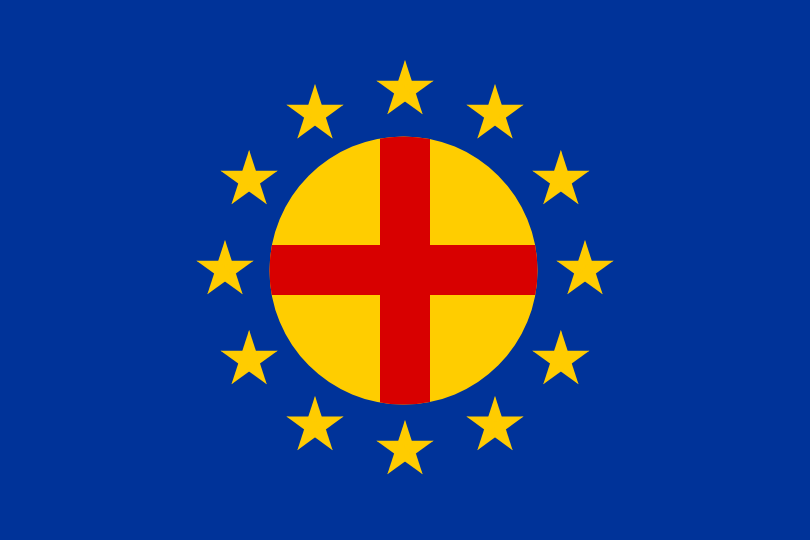 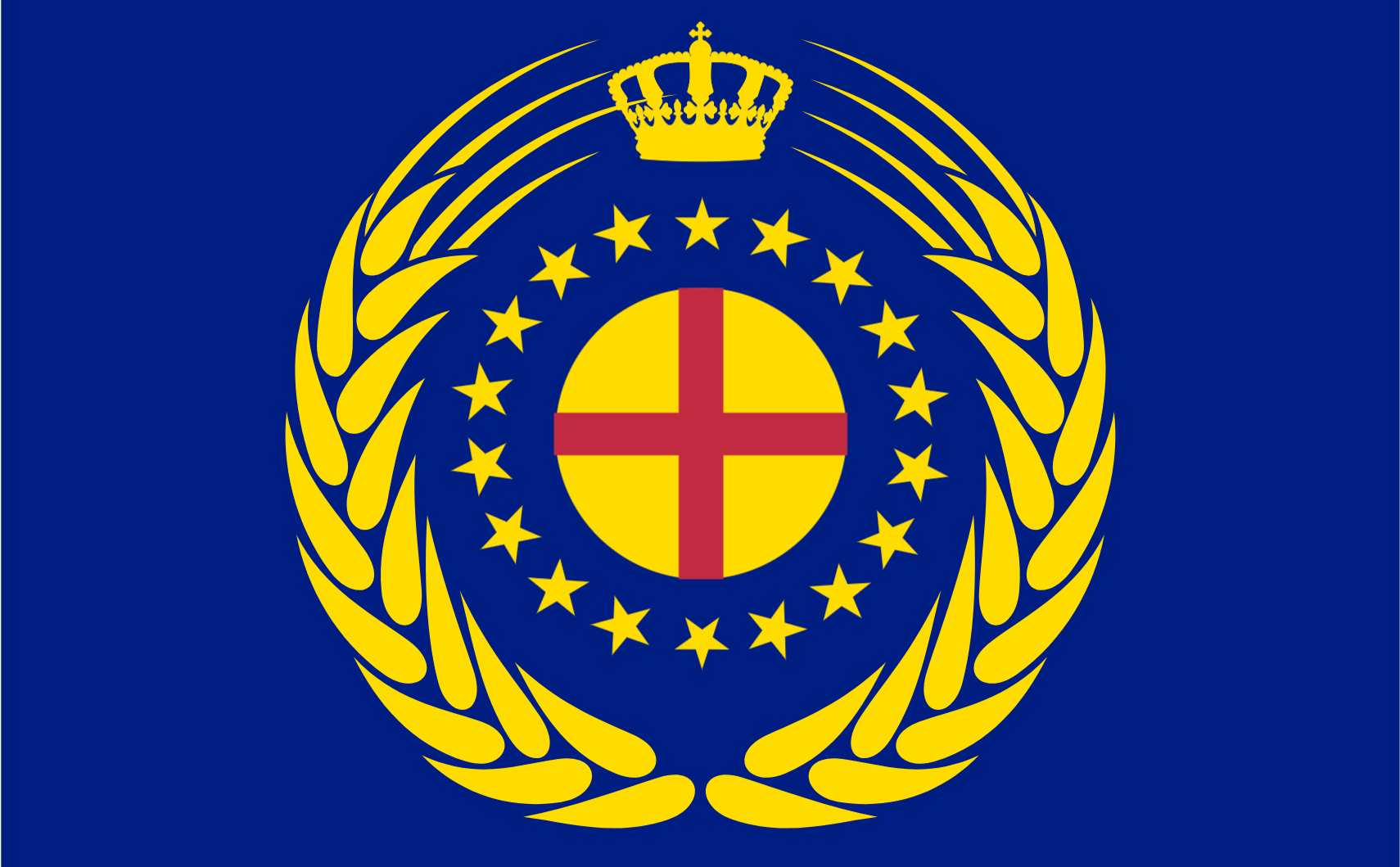 1.	Проекти об’єднання Європи навколо спільних цінностей. Ідеолог об’єднання Європи Р.-Н. Куденгофе-Калергі і його ідеї пан’європеїзму та створення Сполучених Штатів Європи на федеративних засадах
Реалізувати ідею «Пан-Європи» Куденхове-Калергі планував за кілька етапів. На першому етапі мало бути скликано всеєвропейську конференцію, другий етап – укладення угод між державами континенту про взаємні гарантії кордонів та про обов’язкове винесення спірних питань на ухвалу спільного арбітражного суду, на третьому – створення митного союзу єдиного економічного простору, а на завершальному, четвертому етапі – заснування Сполучених Штатів Європи. 
Таке об’єднання стало б самостійним економічним і політичним цілим відносно зовнішнього світу. В ньому відбувалось би становлення єдиної європейської нації з власною ідентичністю, заснованою на досягненнях християнсько-елліністичної культури.
1.	Проекти об’єднання Європи навколо спільних цінностей. Ідеолог об’єднання Європи Р.-Н. Куденгофе-Калергі і його ідеї пан’європеїзму та створення Сполучених Штатів Європи на федеративних засадах
На думку автора, пан’європейське співтовариство мало бути значно меншим за Європу в її географічних межах. Він виключав із нього Велику Британію, оскільки вважав її не європейською, а світовою державою через її колонії. Щойно ж вона надасть колоніям незалежність – шлях до Пан’європейського союзу для неї буде відкритим. 
Виключав Куденхове-Калергі й Радянський Союз із європейського об’єднання, однак не лише тому, що його більша частина розташована в Азії, а з іншої причини. Росія, вважав він, сама відвернулась від демократичних принципів. Ідеєю світової соціалістичної революції вона намагається поширити свій вплив і становить серйозну загрозу для європейських країн. Вона завжди буде прагнути до гегемонії.
1.	Проекти об’єднання Європи навколо спільних цінностей. Ідеолог об’єднання Європи Р.-Н. Куденгофе-Калергі і його ідеї пан’європеїзму та створення Сполучених Штатів Європи на федеративних засадах
Куденхове-Калергі вважав, що європейському континентові загрожує неминуче військове вторгнення Росії, котра тоді (1920-ті рр.), відбудовувала свою економіку. Щойно цей процес завершиться, Росія розпочне свою експансію в Європу. Він не бачив різниці між «царським імперіалізмом», що використовував гасла панслов’янської пропаганди, й більшовиками, які проголосили «пролетарський  інтернаціоналізм». Радянську Росію Куденхове-Калергі вважав небезпечнішою для Європи.
 Отже, однією з головних причин створення Пан-Європи – федерації європейських держав, об’єднаних спільним ринком і спільним оборонним союзом – була «російська загроза». Він також одним із перших став вважати, що Туреччина Кемаля Ататюрка може стати учасником Пан’європейського союзу.
1.	Проекти об’єднання Європи навколо спільних цінностей. Ідеолог об’єднання Європи Р.-Н. Куденгофе-Калергі і його ідеї пан’європеїзму та створення Сполучених Штатів Європи на федеративних засадах
Засадничим принципом, базою для всієї конструкції «Пан-Європи» мала стати французько-німецька угода. Ідея запобігання війні через об’єднання зусиль двох найбільших держав Європи, що ворогують між собою, вочевидь, тоді була не на часі. Однак після Другої світової війни до неї повернулись і вона зіграла величезну роль у європейській інтеграції.
Великого значення Куденхове-Калергі надавав використанню в Пан’європейському союзі спільної мови як засобу міжнародного спілкування, і такою мовою, на його думку, мала стати англійська. Водночас він розумів, що роль фундаменту «Пан-Європи» найбільше відповідала б Франції, найсильнішій і найвпливовішій державі Європи.
1.	Проекти об’єднання Європи навколо спільних цінностей. Ідеолог об’єднання Європи Р.-Н. Куденгофе-Калергі і його ідеї пан’європеїзму та створення Сполучених Штатів Європи на федеративних засадах
Свої ідеї Р.-Н. Куденгофе-Калерґі та його однодумці викладали у журналі «Пан-Європа» (виходив друком з 1924 р.) – офіційному друкованому органі Пан’європейського Союзу. На сторінках журналу розгорнулися дискусії щодо майбутнього Європи.
 Після Другої світової війни проєвропейська політична діяльність Кудехофе-Калергі стала особливо інтенсивною. У 1947 р. в місті Гштадт (нім. Gstaad; Швейцарія) Куденхов-Калергі заснував Європейський парламентський союз та став його головою. У 1952-1956 рр. був почесним головою Європейського Руху.
2.	Заснування «Пан’європейського союзу» у 1922 р. Перший конгрес пан’європейського руху 1926 р. «Меморандум про організацію Європейського федеративного союзу» («Меморандум Бріана» 1930 р. або «Пан-Європа»)
У 1922 р. було засновано «Пан’європейський союз». Ідеї створення об’єднаної Європи, оприлюднені Ріхардом Ніколасом Куденгофе-Калергі, мали як своїх прихильників, так і опонентів. 
Загалом, рух за об’єднання Європи набув значного поширення передовсім серед інтелектуальних кіл багатьох країн. Учасниками руху та пан’європейських конгресів були представники різних політичних сил та сфер діяльності: промисловці, банкіри, інтелігенція тощо, а комітети пан’європейського руху було утворено фактично в усіх країнах Європи.
2.	Заснування «Пан’європейського союзу» у 1922 р. Перший конгрес пан’європейського руху 1926 р. «Меморандум про організацію Європейського федеративного союзу» («Меморандум Бріана» 1930 р. або «Пан-Європа»)
Оприлюднена ідея, так би мовити, впала на сприятливий ґрунт. Вона була підтримана впливовими бізнесовими колами. Впродовж 1925-1926рр. на фінансування майбутнього «Пан’європейського союзу» було зібрано 650 млн. золотих крон. Для тодішньої європейської інфляційної економіки це була астрономічна сума. Цей аргумент допоміг прихильникам єдиної Європи переконатись у можливості так би мовити успішно «продавати» цю ідею. 
Але, незважаючи на певні політичні суперечності, «Пан’європейський союз» восени 1925 р. відкрив своє бюро у віденському палаці Хофбург. 3-6 жовтня 1926 р. у Відні (палац Хофбург) за зусиль Р.-Н.Куденгофе-Калергі вперше було скликано I Пан’європейський конгрес.
2.	Заснування «Пан’європейського союзу» у 1922 р. Перший конгрес пан’європейського руху 1926 р. «Меморандум про організацію Європейського федеративного союзу» («Меморандум Бріана» 1930 р. або «Пан-Європа»)
У ньому взяли участь близько 2000 делегатів з 24 європейських країн, серед них такі відомі політики як французи Е. Ерріо та Л. Блюм, німець К. Аденауер (який вже тоді, будучи бургомістром міста Кельн, завойовував собі репутацію впливового політика), чех Е. Бенеш. На конгресі Р.-Н. Куденгофе-Калерґі було обрано Міжнародним президентом, що стало визнанням його вагомого внеску у справу розвитку ідеї європейської єдності.
До речі, учасником першого віденського пан’європейського конгресу, як жива альтернатива більшовизму, був колишній голова російського тимчасового уряду Олександр Керенський (1881-1970), який, зокрема, називав головними мотивами європейського єднання сприяння до «свободи, миру, добробуту, розквіту культури».
2.	Заснування «Пан’європейського союзу» у 1922 р. Перший конгрес пан’європейського руху 1926 р. «Меморандум про організацію Європейського федеративного союзу» («Меморандум Бріана» 1930 р. або «Пан-Європа»)
У своїй вступній промові президент «Пан’європейського союзу» Ріхард Куденхов-Калергі підкреслив, що «для ворогів союзу європейських народів — шовіністів, мілітаристів та комуністів він ще довго лишатиметься утопією». 
Учасники форуму наголошували, що потреба глибшого єднання європейських народів є викликом часу. Її об’єктивну основу складають економічні інтереси. Зокрема, згадувався факт ініціативи люксембурзького промисловця Еміля Майріша щодо створення в Саарі сталеплавильного картелю. Ця ідея актуалізувалась після Другої світової війни зі створенням Європейського об’єднання вугілля та сталі.
2.	Заснування «Пан’європейського союзу» у 1922 р. Перший конгрес пан’європейського руху 1926 р. «Меморандум про організацію Європейського федеративного союзу» («Меморандум Бріана» 1930 р. або «Пан-Європа»)
На конгресі були визначені основні напрями розбудови європейської конфедерації. Найближчими завданнями були окреслені: створення військового альянсу, поетапне утворення митного союзу, спільне використання колоній європейських держав, єдина грошова одиниця, співробітництво європейських та інших держав у рамках Ліги Націй.
Соціал-демократична преса Німеччини, особливо «Arbeiter Zeitung» звертала увагу, що зазначений проект європейського єднання, по суті, є оголошенням хрестового походу за збереження капіталізму в Європі та стає альтернативою все ще популярному в масах австрійсько-німецькому союзу, до того ж ідея європейського єднання є досить утопічною. Зокрема, її не сприймала фашистська Італія. Зважаючи на реальну загрозу нових конфліктів у Європі, Р.-Н. Куденхове-Калергі серйозно турбувала проблема того, що безпека кожної європейської держави все ще ґрунтувалась на власному війську.
2.	Заснування «Пан’європейського союзу» у 1922 р. Перший конгрес пан’європейського руху 1926 р. «Меморандум про організацію Європейського федеративного союзу» («Меморандум Бріана» 1930 р. або «Пан-Європа»)
Куденхове-Калергі як президент центральної ради цього союзу вбачав у конфедерації насамперед гарантію миру на континенті. Водночас до його планів входило перетворення Європи на суперпотугу, яка мала протистояти іншим супердержавам США, СРСР, Британській імперії. Натомість із приходом до влади диктатур в Італії, Німеччині, Іспанії ця ідея не мала шансів на здійснення. Головним ставало питання колективної європейської безпеки.
Символічним успіхом пропагандистських зусиль Р.-Н. Куденхова-Калергі став укладений 27 серпня 1928 р. в Парижі Пакт Л. Келлога (1856-1937, американський державний секретар) — А. Бріана (1862-1932, французький міністр закордонних справ) як інструмента національної політики. Але слабкою стороною зазначеного пакту була відсутність будь-яких санкцій щодо країн-агресорів. До речі і самі критерії визначення агресора в міжнародному праві були досить розпливчастими.
2.	Заснування «Пан’європейського союзу» у 1922 р. Перший конгрес пан’європейського руху 1926 р. «Меморандум про організацію Європейського федеративного союзу» («Меморандум Бріана» 1930 р. або «Пан-Європа»)
Натомість на пан’європейському пропагандистському рівні ключовим визначалось питання підготовки європейського конгресу з питань безпеки. 
З метою реалізації ідеї європейської інтеграції, зокрема, заради головної мети збереження миру та стабільності в Європі Р.-Н. Куденхофе-Калергі залучив впливових європейських політиків, таких, як Арістід Бріан та Густав Штреземан (1878-1929), який наполегливо висловлювався на користь німецько-французького замирення та союзу, котрий мав дати тривалий мир Європі.
2.	Заснування «Пан’європейського союзу» у 1922 р. Перший конгрес пан’європейського руху 1926 р. «Меморандум про організацію Європейського федеративного союзу» («Меморандум Бріана» 1930 р. або «Пан-Європа»)
Ці ідеї розвивав і його французький колега Арістід Бріан.
Зокрема, виступаючи 5 вересня 1929 р. на засіданні Ліги Націй, тодішній міністр закордонних справ Франції А. Бріан оголосив меморандум про «Європейський федералістський союз»: «Я впевнений, що народи мають отримати можливість весь час підтримувати взаємні контакти, обговорювати свої проблеми й ухвалювати спільні рішення. Словом, вони мають створити солідарний союз, який дозволить їм гідно зустріти важливі події, що можуть очікувати їх у майбутньому».
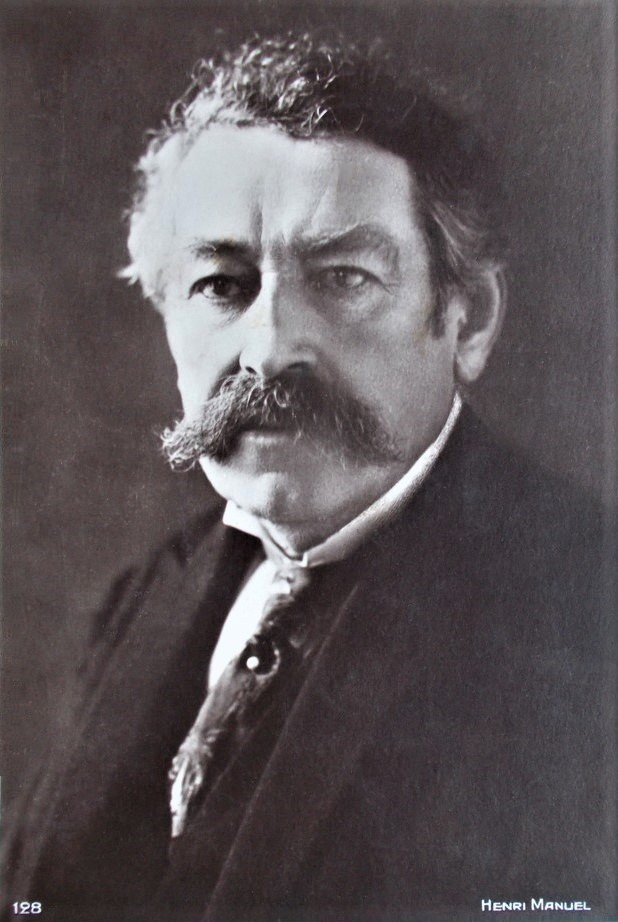 2.	Заснування «Пан’європейського союзу» у 1922 р. Перший конгрес пан’європейського руху 1926 р. «Меморандум про організацію Європейського федеративного союзу» («Меморандум Бріана» 1930 р. або «Пан-Європа»)
Важливим фактом було те, що А. Бріан був відомим державно-політичним діячем: одинадцять разів був прем’єр-міністром Франції, а також тривалий час очолював зовнішньополітичне відомство країни.
1926 р. він став Лауреатом Нобелівської премії миру, а наступного 1927 р. обраний почесним президентом Пан’європейського союзу.
Зокрема, пропонувалось створити конфедерацію європейських держав зі спільними структурами управління, але без обмежень національного суверенітету.
2.	Заснування «Пан’європейського союзу» у 1922 р. Перший конгрес пан’європейського руху 1926 р. «Меморандум про організацію Європейського федеративного союзу» («Меморандум Бріана» 1930 р. або «Пан-Європа»)
Основу плану створення Сполучених Штатів Європи за А. Бріаном (1862–1932 рр.) мав складати митний і економічний союз: «об’єднання Європи слід насамперед здійснити в економічній сфері, оскільки розв’язання цієї проблеми не терпить зволікання». 
Попередньо 1 травня 1930 р. свої погляди він виклав у «Меморандумі про організацію Європейського федеративного союзу» («Меморандум Бріана» від 1 травня 1930 р. або «Пан-Європа»). З метою його поширення 17 травня 1930 р. на II конгресі Пан’європейського союзу, що відбувся в Берліні, А. Бріан оприлюднив «Меморандум щодо організації федерації європейських держав», який пропонував не лише створення фундаменту загальноєвропейської безпеки, а й у разі реалізації робив би неможливим нацистський «новий порядок» у Європі.
2.	Заснування «Пан’європейського союзу» у 1922 р. Перший конгрес пан’європейського руху 1926 р. «Меморандум про організацію Європейського федеративного союзу» («Меморандум Бріана» 1930 р. або «Пан-Європа»)
Проте в умовах поглиблення економічної депресії національні уряди обрали курс на протекціонізм. Наочним прикладом цього було виникнення нових митних кордонів у Європі у зв’язку з утворенням нових держав. Якщо в 1914 р. було близько 6000 км митних кордонів, то в 1920 р. їх вже стало 12000 км.
«Об’єднатись, аби жити й розвиватися, – було наголошено в Меморандумі, – це нагальне завдання всіх народів Європи. Настрої народів щодо об’єднання проявились уже досить виразно. Тепер справа за урядами, котрі мають узяти на себе певні зобов’язання». 
Однак конкретні пропозиції, висловлені в документі, розчаровували. Приміром, центральним органом пропонованого Європейського Союзу мала стати Європейська конференція, що складалась би з представників урядів усіх європейських держав – учасниць Ліги Націй.
2.	Заснування «Пан’європейського союзу» у 1922 р. Перший конгрес пан’європейського руху 1926 р. «Меморандум про організацію Європейського федеративного союзу» («Меморандум Бріана» 1930 р. або «Пан-Європа»)
Виконавчим органом Союзу мали стати Політична комісія і Секретаріат, що був би в її розпорядженні. 
Місцем перебування цих органів запропоновано Женеву. Це означало тісну взаємодію Європейського Союзу з Лігою Націй. Крім того, в Меморандумі було наголошено, що входження до Союзу не загрожуватиме суверенності держав-учасниць, а також було проголошено пріоритет політики над економікою. 
Отже, на відміну від Бріанових принципів 1929 р., він тепер пропонував розпочати з установлення політичних зв’язків.
2.	Заснування «Пан’європейського союзу» у 1922 р. Перший конгрес пан’європейського руху 1926 р. «Меморандум про організацію Європейського федеративного союзу» («Меморандум Бріана» 1930 р. або «Пан-Європа»)
Розбіжності між державами щодо проекту А. Бріана призвели до створення «Комісії з вивчення Європейського Союзу». Комісія, яку очолив Бріан, працювала впродовж 1931 р., але не досягла жодного результату. Все ж Арістід Бріан не припинив своїх зусиль щодо проголошення ідей і планів миру і єднання європейських народів. Однак його смерть 7 березня 1932 р. перекреслила ці плани.
На III базельському Пан’європейському конгресі 1932 р.  наголошувалось, що допоки «в громадській думці Європи пануватиме націоналізм, демократичні уряди не зможуть висунути ініціативу створення Пан-Європи, але масовий пан’європейський рух може поставити цю проблему перед урядами і сприяти, аби народи Європи свої національні ідеї реалізовували через пан’європейські». Політичні керівники Європи врешті мали розуміти, що в їх руках перебуває майбутнє європейської цивілізації.
2.	Заснування «Пан’європейського союзу» у 1922 р. Перший конгрес пан’європейського руху 1926 р. «Меморандум про організацію Європейського федеративного союзу» («Меморандум Бріана» 1930 р. або «Пан-Європа»)
Оптимізму додавало відновлення у 1932 р. співпраці нейтральних скандинавських держав Данії, Норвегії, Швеції. Вони разом із країнами Бенілюксу планували створення економічного союзу, що могло розглядатись як важливий крок до консолідації всієї Європи через тіснішу співпрацю на локальному та регіональному рівнях.
Ще одним обговорюваним питанням на Конгресі стало ставлення до нацизму. Р.-Н. Куденгофе-Калергі запропонував засудити Й. Сталіна та А. Гітлера, наголошуючи, що Й. Сталін готує світову революцію, а А. Гітлер готує світову війну, і обидва ці явища будуть згубними для європейської цивілізації.
3.	Ставлення СРСР до проєкту А. Бріана. Ідея СРСР про створення Соціалістичних Об’єднаних Штатів Європи. Ставлення А. Гітлера до ідеї об’єднання Європи
Скептичну позицію щодо ідеї єдиної Європи зайняв лідер більшовиків Володимир Ленін. Він і його партія виступала з викриттям задуму про мирне об’єднання капіталістичних країн у політичному маніфесті ЦК РСДРП «Війна і Російська соціал-демократія», опублікованому в газеті «Соціал-демократ» від 1 листопада 1914 р. 
У статті мовилося, що гасло «Сполучені Штати Європи» безглузде і брехливе, поки за допомогою революції не будуть позбавлені влади німецькі, австрійські та російські монархи. У наступній статті «Про гасло Сполучених Штатів Європи» від 23 серпня 1915 р. у тій же газеті, Ленін прямо зазначав, що при капіталізмі в Європі таке об’єднання або неможливе, або реакційне.
3.	Ставлення СРСР до проєкту А. Бріана. Ідея СРСР про створення Соціалістичних Об’єднаних Штатів Європи. Ставлення А. Гітлера до ідеї об’єднання Європи
Важливим наслідком Першої світової війни стала Жовтнева революція в Росії 1917 р., прихід до влади більшовиків і створення першої в світі соціалістичної держави. 
В.І. Ленін та інші більшовицькі лідери вважали російську революцію частиною світової революції та всіляко намагались цей російський феномен поширити на інші країни світу, передусім на Європу, через активну, зокрема і збройну, підтримку численних революційних виступів, насамперед у Німеччині, Угорщині, Австрії, Чехословаччині, Польщі та в інших країнах.
3.	Ставлення СРСР до проєкту А. Бріана. Ідея СРСР про створення Соціалістичних Об’єднаних Штатів Європи. Ставлення А. Гітлера до ідеї об’єднання Європи
У СРСР сприйняли проект А. Бріана вкрай негативно, наголошуючи на його антирадянській спрямованості. Лідери більшовиків-комуністів, на противагу об’єднанню європейських народів, наголошували на необхідності об’єднати зусилля найбільш прогресивного соціального класу – пролетаріату задля здійснення революції у Європі та світі і створення Соціалістичних Об’єднаних Штатів Європи.
Лев Троцький виступив із заявою: «...по закінченню війни я бачу Європу відтворену не дипломатами, а пролетаріатом, — Федеративна республіка Європи — Сполучені Штати Європи — ось, що повинно бути створено. Економічна еволюція вимагає скасування національних кордонів. Якщо Європа залишиться розділеною на національні групи, тоді імперіалізм знову почне свою роботу. Тільки Федеративна республіка Європи може дати світові мир». Він відзначав: «Завдання європейського пролетаріату – не увічнення кордонів, а навпаки їх революційна ліквідація. Не статус-кво, а Соціалістичні Об’єднані Штати Європи!».
3.	Ставлення СРСР до проєкту А. Бріана. Ідея СРСР про створення Соціалістичних Об’єднаних Штатів Європи.  Ставлення А. Гітлера до ідеї об’єднання Європи
За період 1922-1936 рр. відбулося багато змін у Європі. Так, у жовтні 1922 р. в Італії до влади прийшов Б.Муссоліні; у червні 1923 р. стався військовий переворот у Болгарії; у вересні 1923 р. генерал Х. Прімо де Рівера встановив військову диктатуру в Іспанії; у травні 1926 р. Ю. Пілсудський почав здійснення ідеї санації в Польщі; у грудні 1926 р. склався диктаторський режим А. Сметони в Литві; у січні 1929 р. король Олександр здійснив державний переворот в Югославії.
3.	Ставлення СРСР до проєкту А. Бріана. Ідея СРСР про створення Соціалістичних Об’єднаних Штатів Європи.  Ставлення А. Гітлера до ідеї об’єднання Європи
З лютого 1930 р. склалось особисте правління короля Кароля ІІ в Румунії; у липні 1932 р. утворився диктаторський уряд Салазара в Португалії; у грудні 1932 р. Литва стала авторитарною однопартійною державою; у січні 1933 р. до влади в Німеччині прийшов А. Гітлер; у березні 1933 р. стався державний переворот Е.Дольфуса в Австрії; у березні 1934 р. встановлена диктатура К.П’ятса в Естонії; у травні 1934 р. президент К. Ульманіс здійснив державний переворот у Латвії; у серпні 1936 р. відбувся переворот генерала М. Метаксаса в Греції; а у вересні 1936 р. генерал Ф. Франко став «каудильйо» націоналістичної Іспанії.
Тому на початку 30-х рр. ХХ ст. Європа вже жила в поганому передчутті чергової катастрофи. Історичний поворот у долі Європи та світу настав 30 січня 1933 р., коли внаслідок загострення економічної кризи а також перманентної кризи парламентаризму до влади в Німеччині прийшли націонал-соціалісти. Здавалось, що план створення Пан-Європи зазнав остаточного фіаско.
3.	Ставлення СРСР до проєкту А. Бріана. Ідея СРСР про створення Соціалістичних Об’єднаних Штатів Європи.  Ставлення А. Гітлера до ідеї об’єднання Європи
Після мюнхенського «пивного путчу» 8—9 листопада 1923  р. А. Гітлер замислився над створенням у Європі тоталітарного «нового порядку», який мав стати кроком на шляху до світового панування «арійської раси». Маловідомим для широкого загалу залишається той факт, що ідея об’єднання країн на континенті в Сполучені Штати Європи була основою програми Німецької націонал-соціалістичної робітничої партії, з якою вони йшли на вибори до Рейхстагу. 
Головними авторами були Ервін Штреземан та Арістід Бріан, бачення та пропозиції яких були прийняті націонал-соціалістами. Гітлер пасивно виступав проти цієї ідеї, вбачаючи в ній загрозу для концентрації одноосібної влади в своїх руках. І згодом, прийшовши до влади, назавжди поховав проєкт Сполучених Штатів Європи, протиставляючи йому імперську форму з провідною роллю Німеччини. На відміну від нього Грегор Штрассер, що вважався провідним лідером партії, був послідовником реалізації задуму про створення СШЄ, але в боротьбі за владу його вбили під час так званої «ночі довгих ножів» (нім. Nacht der langen Messer) (путч Рьома — розправа Гітлера з керівниками штурмових загонів СА 30 червня 1934 р.).
3.	Ставлення СРСР до проєкту А. Бріана. Ідея СРСР про створення Соціалістичних Об’єднаних Штатів Європи. Ставлення А. Гітлера до ідеї об’єднання Європи
Після приходу у січні 1933 р. Націонал-соціалістичної німецької робітничої партії (НСДАП) пан’європейську літературу в Німеччині було заборонено і знищено, оскільки об’єднання Європи, на думку нацистів, призвело б до недопустимого «змішування рас». 
Тож А. Гітлер негативно ставився до ідеї об’єднання Європи, вважаючи її неприйнятною для арійської раси. Загалом, нацисти відкидали можливість об’єднання із не арійцями та всіляко перешкоджали діяльності пан’європейського руху.
3.	Ставлення СРСР до проєкту А. Бріана. Ідея СРСР про створення Соціалістичних Об’єднаних Штатів Європи. Ставлення А. Гітлера до ідеї об’єднання Європи
В 1937 р. А. Гітлер посилив тиск на австрійського канцлера Курта фон Шушніга, вимагаючи, аби Австрія «добровільно» приєдналась до Третього рейху. Врешті 12 березні 1938 р. Німеччина здійснила аншлюс, окупувавши Австрію. 
По-суті, А. Гітлер виконував програму демонтажу Версальського мирного договору 1919 р., який позбавив Німеччину низки її етнічних земель. 30 вересня 1938 р. відповідно до Мюнхенської угоди між Великою Британією (Н.Чемберлен), Франції (Е. Даладьє), Німеччини (А. Гітлер), Італії (Б. Муссоліні) було досягнуто домовленості про включення прикордонних земель, населених судетськими німцями до Німеччини.
3.	Ставлення СРСР до проєкту А. Бріана. Ідея СРСР про створення Соціалістичних Об’єднаних Штатів Європи. Ставлення А. Гітлера до ідеї об’єднання Європи
В цей час політика «замирення» А. Гітлера із західними демократичними державами мали під собою і певні економічні підстави. У березні 1939 р. в Дюссельдорфі було досягнуто домовленості між «Федерацією британської промисловості» та німецькою «Імперською промисловою групою». 
А 28 січня 1939 р. «Рейнсько-вестфальський вугільний синдикат» та «Гірничорудна асоціація Великобританії» підписали угоду про розмежування сфер інтересів та єдиних цін на вугілля на ринках третіх країн. Аналогічні економічні ініціативи з’являлись і в німецько-французьких відносинах. Пропонувалось навіть створити  німецько-французький економічний центр та консорціум для експлуатації французьких колоній. Фактично Гітлер намагався координацією зусиль активної дипломатії та військових загроз вибудувати німецьку «Серединну Європу», підпорядкованими партнерами якої за планами Берліну мали бути Париж та Лондон. Однак британська еліта, як до речі і вашингтонська, не могли змиритись із об’єднанням Європи по-суті проти США та ще й під німецькою гегемонією.
3.	Ставлення СРСР до проєкту А. Бріана. Ідея СРСР про створення Соціалістичних Об’єднаних Штатів Європи. Ставлення А. Гітлера до ідеї об’єднання Європи
Р.-Н. Куденхов-Калергі, а разом з ним і Центральне бюро Пан’європейського Союзу, з жовтня 1938 р. короткий час діяли в Празі. Але через півроку припинила існування і Чехословаччина. Тоді він через Женеву, де залишив багатий архів Пан’європейського Союзу (40 тис. архівних справ), виїхав до Парижа. 
Однак у травні 1940 р. після капітуляції Франції він змушений був виїхати до Нью-Йорка. Тут у 1943 р. відбувся VI Пан’європейський конгрес, на якому, зокрема, за участі Ж. Монне обговорювались питання відновлення пропаганди ідеї демократичної європейської інтеграції, яка була вимушено перервана 1940 р. «Пан’європейський союз» відіграв важливу роль своєрідного «зародка» європейських інтеграційних інституцій, які виникали вже після Другої світової війни.
4.	Ідеї «Нової Європи» чеського політичного діяча Томаша Гарріга Масарика
«Якби були створені Сполучені Штати Європи, то президентом міг бути лише Т. Г. Масарик і ніхто інший». 
Бернард Шоу
 07.03.1850 — 14.09. 1937
чехословацький філософ, 
політичний і державний 
діяч, перший президент 
Чехословаччини (1918—1935).
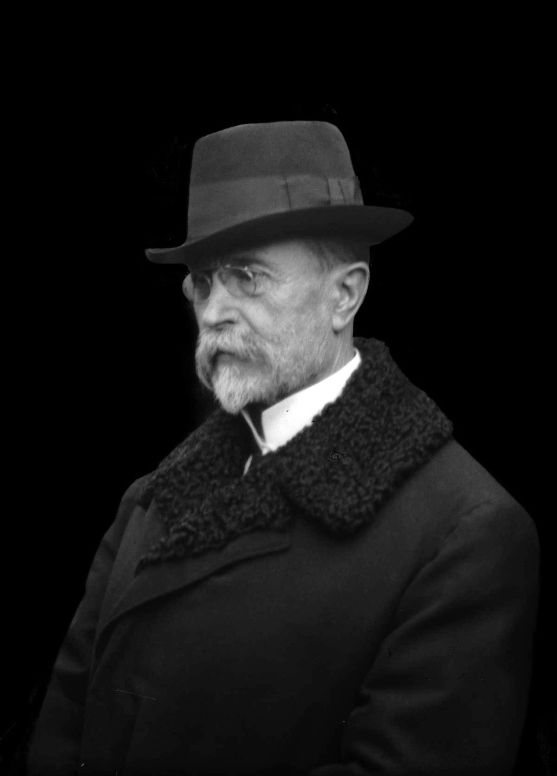 4.	Ідеї «Нової Європи» чеського політичного діяча Томаша Гарріга Масарика
Видатний громадський і державний діяч, політик і публіцист, філософ і гуманіст, перший президент Чехословацькій республіці Томаш Гарріг Масарик посідає особливе місце серед неординарних і яскравих індивідуальностей, якими був багатий світ на межі ХІХ-ХХ ст. 
Організатора і лідера національно-визвольної боротьби чехів і словаків з Австрією, засновника та ідеолога Чехословацької республіки, який чотири рази обирався її президентом і знаходився на чолі держави з 1918 по 1935 рр., Масарика на батьківщині називали не інакше як «президент-Визволитель» або з любов’ю — «Татінько». «Великим чехом», «генієм слов’янства», «найвидатнішим європейцем», «найосвіченішою людиною ХІХ століття», «апостолом гуманізму, моральності і демократії» — називали його між двома світовими війнами на Заході.
4.	Ідеї «Нової Європи» чеського політичного діяча Томаша Гарріга Масарика
Значну роль у роз’ясненні чеського питання в роки війни відігравав заснований Т. Масариком у 1916 р. в Лондоні новий часопис — двотижневик «Нова Європа», головним редактором якого став друг й соратник Масарика, відомий англійський вчений-славіст Сетон Ватсон. Науково-політичний журнал друкував статті, присвячені питанням повоєнного устрою Європи, в тому числі розбудові майбутньої чеської та інших слов’янських держав у Центрально-Східній Європі. 
Зокрема, на сторінках часопису друкувалися статті Масарика «Пангерманізм», «Чехія та криза в Європі», «Нещаслива Австрія», «Росія від теократії до демократії» та ін. У цьому ж напрямі діяло й організоване Масариком в Лондоні «Пресове бюро», яке встановило контакти з редакціями провідних англійських періодичних видань, на сторінках яких друкувалися його статті, інтерв’ю, полемічні листи, які обговорювала світова преса.
4.	Ідеї «Нової Європи» чеського політичного діяча Томаша Гарріга Масарика
Головна праця, котра розкриває підходи Т. Масарика до проблеми об’єднання Європи, – «Нова Європа. Слов’янська точка зору», побачила світ 1918 р. Погляди Т. Масарика щодо пан’європейської ідеї формувались поступово і коригувались відповідно до зміни історичних реалій та геополітичної ситуації у Європі та світі. 
Зокрема, у період існування Австро-Угорської імперії він наголошував, що основною геостратегічною метою має бути загальний (світовий) федералізм, відповідно він виступав і за федерацію вільних народів на теренах реформованої імперії. В умовах Першої світової війни, котра суттєво змінила ситуацію у Європі та у самій Австро-Угорській імперії, Т. Масарик відстоював інтереси малих народів та наполягав на їхньому праві на державність. При цьому він висловлював думку про доцільність об’єднання малих народів у федерації, що дозволить їм відстоювати свої національні інтереси в умовах конкуренції з потужними, економічно розвиненими державами.
4.	Ідеї «Нової Європи» чеського політичного діяча Томаша Гарріга Масарика
У концепції Т. Масарика «Нова Європа» мала стати співдружністю держав Європи, в якій і малі, й великі країни повинні мати рівні права. Основою цього союзу, його фундаментом мала стати демократія. При цьому він вважав за доцільне запозичити історичний досвід США та Швейцарської конфедерації з розбудови демократичного суспільства та державності.
У період створення та розвитку Чехословацької держави він продовжував розвивати ідеї щодо федерації малих держав, разом з тим, у рамках європейської співдружності народи мають зберегти свою ідентичність, культуру, традиції.
4.	Ідеї «Нової Європи» чеського політичного діяча Томаша Гарріга Масарика
Т. Масарик вважав, що об’єднання європейських держав має відбуватись поетапно і поступово, шляхом укладання угод та союзів між окремими державами чи блоками держав. 
Зокрема, він наголошував на доцільності створення Сполучених Штатів Східної Європи, до яких мали увійти тринадцять держав від Німеччини до Росії. Проект цього об’єднання він розробив 1918 р. і вважав його основою для більш широкого об’єднання європейських народів. При цьому важливе місце Т. Масарик відводив економічній співпраці держав, а також вагомим аспектом він називав гуманітарні та культурно-освітні основи інтеграції. 
Проте конкретної програми об’єднання Європи Т. Масарик не виробив, а країни Східної Європи, котрі після Першої світової війни отримали незалежність, на той період не були готові відмовлятись навіть від незначної частини свого довгоочікуваного суверенітету.
4.	Ідеї «Нової Європи» чеського політичного діяча Томаша Гарріга Масарика
У кінцевому результаті Чехословаччина, поряд з іншими державами масариківської нової Центральної Європи, стала однією з перших жертв агресії з боку нацистської Німеччини. 
А відразу ж після завершення Другої світової війни Чехословаччина і більшість інших країн масариківської «Смуги малих народів» потрапили в зону виключного впливу сталінського СРСР. І лише через півстоліття — після антитоталітарних революцій зламу 80-90-х років ХХ ст. центральноєвропейські народи отримали новий шанс на здійснення свого історичного і цивілізаційного вибору.
4.	Ідеї «Нової Європи» чеського політичного діяча Томаша Гарріга Масарика
Особливо активним й напруженим для Томаша Масарика було його більш ніж чотиримісячне перебування на теренах України (куди він, знаходячись в Росії до березня 1918 р., приїздив тричі), де в той час Центральна Рада на чолі з Михайлом Грушевським робила перші кроки на шляху утвердження української державності. 
Поселившись у Києві, Масарик стає не лише свідком революційних подій в Україні і становлення Української Народної Республіки, а й щирим прихильником національно-визвольних змагань українського народу, активно співпрацює, зокрема, з провідними діячами української революції М.Грушевським, В. Винниченком, С. Петлюрою, О. Шульгіним, виступає перед українською громадськістю, солдатами й військовополоненими чехами і словаками, провадить публіцистичну й громадсько-політичну діяльність. Тут він розгорнув активну діяльність по формуванню майже 50-тисячного чехословацького корпусу, що згодом став основним осередком чехословацької державності.
4.	Ідеї «Нової Європи» чеського політичного діяча Томаша Гарріга Масарика
Саме в Києві Т.Г. Масарик утвердився як визнаний лідер чехословацького національно-визвольного руху. Разом з тим він здійснює ділові поїздки до Москви, Петрограду, бере участь у роботі Чехословацької національної ради, різних зібраннях, мітингах й конгресах, зустрічається з представниками російської та української влади, налагоджує контакти з представниками інших поневолених народів Австро-Угорщини, підтримуючи їх устремління до незалежності.
 Масарику, зокрема, судилося стати свідком жовтневого перевороту більшовиків, що змусило його критично підійти до оцінки революційних подій в Росії та її ролі в слов’янському світі і Європи в цілому. Т. Масарик не сприйняв більшовицький радикалізм і російську форму квазісоціалізму — комунізм.
4.	Ідеї «Нової Європи» чеського політичного діяча Томаша Гарріга Масарика
Не міг прийняти Т.Г. Масарик і новий світовий устрій, який пропонували російські більшовики. Він писав у 1920 р., що більшовики очікують від «світової революції» порятунку комунізму в Росії, критикував радянську зовнішню політику як слабку і екстенсивну, тому більшовики втручаються у внутрішні справи інших держав, агітуючи там усіма дозволеними і недозволеними методами.
Більшовики, захопивши владу, задекларували пролетарську революцію у світовому масштабі, а тому прогнозувати їх ставлення до чеського визвольного руху і війська на території Росії було непросто. Відносна стабільність в Україні і готовність Центральної Ради надати підтримку чеським легіонам змушували Т.Масарика, який раніше бачив Україну лише в складі великої, єдиної демократичної Росії, під іншим кутом зору глянути на українську справу. Зокрема, в організованому ним 12 грудня 1917 р. в Києві мітингу поневолених народів, майбутній президент Чехословацької республіки вперше висловився за право українців, поряд з іншими середньоєвропейськими народами, на державну незалежність і національну соборність.
4.	Ідеї «Нової Європи» чеського політичного діяча Томаша Гарріга Масарика
Але захоплення Києва більшовицькими військами заставило Масарика розпочати офіційні переговори з більшовицькими властями про передислокацію чехословацького корпусу через Владивосток до Франції, яка ще в грудні 1917 р. визнала чеське військо, що було в Україні та Росії, за автономну частину свого війська. 
Отримавши на це згоду від більшовицького уряду, Т. Масарик віддав наказ війську не втручатися у внутрішні справи Росії і 7 березня 1918 р. виїхав з Москви через Сибір у Владивосток. Під час досить тривалої й складної подорожі він записував свої враження від пережитого в Росії та Україні, а прибувши через місяць у Токіо, підготував для президента США В. Вільсона меморандум, у якому стисло висловився за визнання країнами Антанти більшовицького уряду, який, на його думку, надовго прийшов до влади в Росії.
4.	Ідеї «Нової Європи» чеського політичного діяча Томаша Гарріга Масарика
З Японії 20 квітня 1918 р. Томаш Масарик на пароплаві прибуває до Канади, а звідти до Америки, щоб підключити чеську і словацьку еміграцію до будівництва нової держави. 
Перебуваючи в Америці, Масарик зустрічається з членами чеських і словацьких організацій, впливовими членами конгресу й сенату США, виступає перед студентами Бостонського, Чиказького університетів, дає численні інтерв’ю представникам преси. 
На всіх зустрічах і у виступах Т. Масарик наголошує на необхідності надання народам Австро-Угорщини права на самовизначення та незалежність. Цю ж позицію підтримав конгрес поневолених народів, що відбувся у квітні 1918 р., а також відстоювала Демократична унія Середньої Європи, що була створена за ініціативою Масарика під час його перебування в Америці.
4.	Ідеї «Нової Європи» чеського політичного діяча Томаша Гарріга Масарика
30 травня 1918 р. у Пітсбурзі голова Чехословацької національної ради підписав угоду з представниками Словацької Ліги про з’єднання чеських і словацьких земель в одну державу. Він провів також переговори з представниками карпато-русинської (закарпатської) еміграції, що вплинуло на їх рішення про приєднання Закарпаття до майбутньої Чехословацької республіки. 
19 червня того ж року відбулася зустріч Томаша Масарика з американським президентом Вудро Вільсоном. Об’єктом обговорення стали події в Росії, труднощі чеського легіону, що перебував на той час в Сибірі (у складних умовах громадянської війни в Росії йому не вдалося повністю зберегти нейтралітет: у травні 1918 р. розпочались події, які радянська історіографія розглядала як «заколот білочехів» і лише у 1922 р. чеським легіонерам вдалося повернутися на батьківщину), висловлювались певні міркування щодо повоєнного устрою Європи. Через призму цих подій політик прагнув зацікавити президента чеським питанням.
4.	Ідеї «Нової Європи» чеського політичного діяча Томаша Гарріга Масарика
І вже 2 вересня 1918 р. уряд США визнав справедливість домагань чехословацького народу утворити свою державу, а Чехословацьку національну раду в Парижі — тимчасовим урядом майбутньої Чехословацької держави, її війська — як союзні. На це рішення вплинули його успіхі в Сибіру та на італійському фронті.
Отже, у процесі довготривалої національно-визвольної боротьби чехів і словаків, на чолі якої в роки Великої війни був Томаш Масарик та його однодумці, союзні держави Антанти сприйняли Чехословацьку національну раду як свого союзника і тимчасовий уряд майбутньої Чехословацької держави. 18 жовтня 1918 р. провідники Чехословацької національної ради — Т. Масарик, Е. Бенеш та генерал М. Штефаник — проголосили незалежність рідного народу й виклали основні засади майбутньої Конституції нової держави.
4.	Ідеї «Нової Європи» чеського політичного діяча Томаша Гарріга Масарика
Водночас в Празі 14 жовтня 1918 р. були скликані Національні збори, на яких президентом Чехословацької республіки одноголосно був обраний Томаш Гарріг Масарик, який у цей час ще перебував в Америці. 
21 грудня 1918 р. він після чотирьохрічної еміграції, але вже як «президент-Визволитель» повернувся до Праги, де його радісно зустріли співвітчизники. У своєму привітанні їм перший президент Чехословацької республіки підкреслив: «Будьте певні, що хоч і буду жити я там, на горі (в Празькому граді), але тут, на долині, будуть мої думки і моє серце. Влада демократії буде владою з народу, за допомогою народу і для народу».
4.	Ідеї «Нової Європи» чеського політичного діяча Томаша Гарріга Масарика
І цим принципам Томаш Г. Масарик, незважаючи на усі складності внутрішньополітичного та міжнародного становища міжвоєнної доби, залишався вірним до кінця свого життя. Наприклад, у своїй промові, виголошеній 28 жовтня 1928 р. в день десятиліття Чехословацької республіки перед депутатами Національних зборів, Т.Г. Масарик, обраний демократичним шляхом рік перед тим втретє президентом ЧСР, аналізуючи нелегкий шлях становлення молодої демократичної країни, зазначав: «Я переконаний демократ і тому сприймаю притаманні демократії труднощі. Не можна створити державу без недоліків, які кореняться в самій її природі. Наші труднощі виникли із високих запитів демократії, яка вимагає в повному розумінні освічених громадян, освічених виборців, грамотних чоловіків і жінок... В силу цього вона повинна бути постійною реформою і водночас безперервною революцією, але революцією лише в головах і в серцях».
4.	Ідеї «Нової Європи» чеського політичного діяча Томаша Гарріга Масарика
Наміри президента Масарика, спрямовані на побудову «гуманної демократії», демократії економічної, політичної, соціальної, були підтримані на чергових президентських виборах: 24 травня 1934 р. 84-х річного Т.Масарика було вчетверте обрано президентом Чехословаччини, причому найбільшою кількістю голосів. Але 14 грудня 1935 р. через важку хворобу він зрікся президентства, рекомендувавши на цей пост свого найулюбленішого учня і вірного послідовника Е. Бенеша. 14 вересня 1937 р. Томаш Гарріг Масарик помер у президентській резиденції в Ланах. 
На жаль, створеній ним демократичній державі залишилося жити трохи більше року. Але саме завдяки політичному таланту і відданості демократичним ідеалам першого чехословацького президента перша Чехословацька республіка на відміну від інших новоутворених після Першої світової війни держав Центрально-Східної Європи залишалася на демократичних позиціях і не поступалася тоталітарним, військовим чи монархічним диктатурам.
4.	Ідеї «Нової Європи» чеського політичного діяча Томаша Гарріга Масарика
Історичне значення діяльності Т.Г. Масарика полягає не лише у формуванні чехословацької державності і створенні однієї із найрозвинутіших у міжвоєнній Європі систем ліберальної демократії. 
Не менш значними були ідеї та практичні кроки вченого-філософа і визначного державного діяча ХХ століття, спрямовані на мирну перебудову Європи та формування цілісної системи європейства. У цьому контексті особливої уваги заслуговує сформульована Масариком впродовж Першої світової війни концепція «Нової Європи», яка, на жаль, не могла бути повністю реалізована в конфліктних умовах минулого століття.
4.	Ідеї «Нової Європи» чеського політичного діяча Томаша Гарріга Масарика
Наслідком тривалої роботи Т.Г. Масарика над ідеєю створення й розбудови чехословацької державності та повоєнної перебудови Європи та світу в цілому стала його концептуальна праця «Нова Європа», написання першої версії якої він завершив, перебуваючи в Україні, про що свідчить «Присвята» до книги, датована: «у Києві 15 січня 1918 року». 
В ній, зокрема, автор, ніби вибачаючись за можливі недоліки й певну схематичність у своїй книзі, зауважив, що працював над нею «позбавлений бібліотеки», необхідної літератури, весь час подорожуючи, «зайнятий розв’язанням купи практичних завдань».
4.	Ідеї «Нової Європи» чеського політичного діяча Томаша Гарріга Масарика
Вперше окремі частини рукопису книги Масарика побачили світ у квітні 1918 р. в «Чехословацькому часописі», що виходив у Росії, її англійське і французьке видання було підготовлене у жовтні 1918 р. для потреб дипломатів і учасників Паризької мирної конференції 1919-1920 рр.
У 1920 р. у Празі вийшла доопрацьована, остаточна версія «Нової Європи» чеською мовою, а у 1922 р. книга була видана німецькою мовою в Берліні.
4.	Ідеї «Нової Європи» чеського політичного діяча Томаша Гарріга Масарика
У цій праці майбутній перший президент Чехословацької Республіки фактично сформулював, насамперед, політичний маніфест створення та розбудови чехословацької державності в центрі Європи, що є одним з центральних її ідей. Зокрема, при цьому в основу державної програми чеського народу Масариком були покладені: 
а) теорія рівноваги сил; 
б) концепція права народу на самовизначення; 
в) ідеї історичного права; 
г) концепції економічної та військово-стратегічної безпеки; 
д) теорія конфлікту теократії і демократії.
4.	Ідеї «Нової Європи» чеського політичного діяча Томаша Гарріга Масарика
Отже, можна стверджувати, що основна проблема, яку вирішує книга Масарика, — світова. Автор спробував проаналізувати причини світової війни, охарактеризувати її рушійні сили, військові та геополітичні цілі воюючих сторін і на основі цього сформулювати можливості світового виходу з неї. 
Звичайно, мова йде передусім про вихід для Європи, де війна виникла і де були головні її фронти. Втім, вже сама логіка світової війни вимагала вирішення питань майбутнього і для решти світу. Ці причинні зв’язки долі Європи з долями решти світу Масарик, як філософ, добре усвідомлював. Тому вже у вступному розділі він писав: «Сама війна з її наслідками зблизила людство: сьогодні воно є організованою одиницею... І ця єдність організації усіх народів світу, усього людства, є початком нової епохи, в якій народи і все людство будуть свідомо продовжувати свій розвиток».
4.	Ідеї «Нової Європи» чеського політичного діяча Томаша Гарріга Масарика
Світовий масштаб війни мав на увазі Т.Г. Масарик і при написанні всієї книги. В першій частині роботи він зупиняється на програмах головних воюючих сторін, зокрема на характеристиці німецького пангерманізму та протиставленні його демократичним ідеям Антанти, насамперед, США.
 Автор вказує на головні аргументи пангерманістів, якими вони обґрунтовували німецьку експансію та військову агресію: Німеччина потребує безпечні кордони, територію та хліба; німці, завдяки своєму воєнному досвіду, культурі заслуговують бути вождями Європи і людства, вони є продовжувачами традицій Священої Римської імперії тощо. Зокрема, Масарик детально аналізує німецький «Drang nach Osten» з погляду прагнень Німеччини вирішити так зване «східне питання» та структурно змінити організацію не тільки Старого (Європа), але й Нового (Америка) світу.
4.	Ідеї «Нової Європи» чеського політичного діяча Томаша Гарріга Масарика
Далі Т.Г. Масарик описує цілі союзних держав (Антанти) у війні і підкреслює, що їх протистояння з центральними державами (Троїстий союз) є суперечністю між демократією і теократичним монархізмом. Це — одне із основних концептуальних положень автора, яке лягло в основу всієї роботи «Нова Європа». Абсолютні монархії, насамперед Прусську Німеччину, Австро-Угорщину, а також Туреччину, Росію та Болгарію, Т. Масарик вважав на початку ХХ ст. за ворога націй. Ці держави, при всіх відмінностях між ними, були схожі щодо політичних основ своєї внутрішньої організації. Взявши до уваги фактичне поєднання правлячих кіл цих держав із церквою, Масарик характеризував їх як «теократичні монархії».
4.	Ідеї «Нової Європи» чеського політичного діяча Томаша Гарріга Масарика
І хоча в них існували парламенти, реальна діяльність цих інституцій була лише консультативною. Політична влада, вирішення головних питань у названих державах були закріплені за монархом і його аристократичним оточенням. А емансипаційні зусилля народів, що були під владою цих монархів, вчений вважав явищем модерним і демократичним. 
За цим найвищим принципом потрібно було організувати на старому континенті життя усіх його народів. Жоден з них не міг бути з нової післявоєнної Європи вилучений, а також жоден не мусив підкорятися іншому. У новому, гуманітарному політичному влаштуванні континенту, на думку Масарика, однакові шанси повинні були мати усі народи, і переможці, і переможені.
4.	Ідеї «Нової Європи» чеського політичного діяча Томаша Гарріга Масарика
А взірцем демократії для Т. Масарика були насамперед Сполучені Штати Америки як «перша велика демократія», яка змогла на своїй території організувати вільне життя на основі церковної та релігійної свободи, чим стала взірцем і для демократії європейської. 
Тому, беручи до уваги ці цінності американської демократії і з огляду на досить визначну роль Америки у заключній фазі світової війни в боях проти Центральних держав на фронтах старого континенту, зокрема у Франції, Масарик вважав, що саме президент США В.Вільсон як поборник засад американської демократії і водночас добре освічений в питаннях політичних та історичних, був покликаний сказати суттєве слово у вирішенні питань післявоєнного упорядкування світу.
4.	Ідеї «Нової Європи» чеського політичного діяча Томаша Гарріга Масарика
Шлях до миру і мирної співпраці між народами після війни, на думку Т.Масарика, пролягає через правильне розуміння цінностей національного характеру кожного народу, адже Європа була буквально перевантажена національними проблемами. 
Різні міркування вченого й політика на цю тему власне й утворюють ідейний кістяк його праці. Історія розпорядилася так, розмірковував, наприклад, Масарик, що від другої половини ХVІІІ ст., зокрема від французької революції, на європейському континенті пробивалися дві взаємопов’язані тенденції — до об’єднання та індивідуалізації народів. Загалом, Європа організовувалася все чіткіше за національним принципом, хоча через різні умови й ідейні засади розвитку окремих народів цей процес набував різного ідеологічного вигляду й характеру. Тому цілком слушно Масарик у «Новій Європі» наголошував, що існує стільки національних питань, скільки існує народів й національних меншин і тому «немає єдиного шаблону на вирішення усіх національних питань».
4.	Ідеї «Нової Європи» чеського політичного діяча Томаша Гарріга Масарика
Національній проблемі, а точніше — з’ясуванню суті слов’янського питання, яке вчений і політик розглядав і в політичному, і в національному та культурному аспектах, а також у плані конкретного вирішення пов’язаних з ним проблем — забезпечення прав малих народів і держав на європейському континенті, належить особливе місце у «Новій Європі» та в науково-теоретичній спадщині Т. Масарика в цілому. 
Протягом усього свого плідного життя, всюди, де йому доводилось перебувати — в Австро-Угорщині, Італії, Швейцарії, Франції, Англії, Росії, Україні, Японії і Америки, Масарик невтомно боровся за права слов’янських та інших малих народів, популяризував їхні духовні досягнення та ідеї слов’янського союзу. Водночас він визнавав право кожної нації на самовизначення, створення власної держави, що було обумовлено логікою їх історичного розвитку і зростанням національної самосвідомості народів.
4.	Ідеї «Нової Європи» чеського політичного діяча Томаша Гарріга Масарика
Масарик писав, що кожна нація є державотворчою, кожний народ прагне до політичної самобутності, зокрема й малі нації. І питання самостійного розвитку полягає лише в силі національно-визвольної боротьби, волі і спроможності кожної окремої нації на рішучі практичні дії. 
Тому він з особливим переконанням обстоював ідею не культурного, а насамперед політичного єднання в націю. «Метою кожного з нас є незалежність, але в єдності, наша національна програма — людяність (гуманність). Цій меті має підлягати й наша тактика: гуманності потрібно досягати гуманними засобами — світлим розумом і гарячим серцем, не насильством, а миром, не мечем, а оралом, не кров’ю, а працею, не смертю, а життям, відроджуватися — це наше завдання, в цьому полягає сенс нашої історії, заповіт наших великих предків», — так формулює роль і завдання слов’янства на новому етапі історичного процесу Т.Г.Масарик.
4.	Ідеї «Нової Європи» чеського політичного діяча Томаша Гарріга Масарика
Під впливом цих ідей і практичної діяльності Масарика формувались ідеології національних рухів ХХ століття в Європі: певно, немає такої європейської нації, яка б не відчувала на собі впливу цього видатного політика і теоретика національного питання.
В самій роботі «Нова Європа» Т.Г. Масарик більш детально розглядає майбутнє малих народів і малих держав у контексті повоєнного устрою Європи. По-перше, він ще раз детально обґрунтовує право малих європейських народів на самовизначення — аж до утворення незалежних держав.
4.	Ідеї «Нової Європи» чеського політичного діяча Томаша Гарріга Масарика
По-друге, перспективним для них Масарик вбачав створення федерації малих народів і малих держав Європи. Але він рішуче виступав проти нав’язаної згори федерації: «Передумовою справжньої федерації є свобода народів. Федерація і вільні народи самі вирішують, чи бажають вони федеруватися і з ким». 
Отже, за цією логікою саме самостійність виступає передумовою федерації, зокрема східноєвропейської або слов’янської. І хоча ця думка прозвучала на захист поневолених народів, що перебували під гнітом Австро-Угорської монархії, вона є однією з основних засад націологічної теорії Т. Масарика. Адже якщо, наприклад, врахувати, що Росія в національній політиці не відрізнялася, а навпаки, була ще гіршою за Австро-Угорщину, то така теза мала стосуватися усіх поневолених слов’янських народів як у Середній (Центральній), та і у Східній Європі, в тому числі й українців.
4.	Ідеї «Нової Європи» чеського політичного діяча Томаша Гарріга Масарика
Водночас, чеський політик-філософ застерігав від перетворення нових незалежних держав, які неминуче виникнуть після Першої світової війни на руїнах теократичних імперій, насамперед Австро-Угорської, у буферну зону між Сходом і Заходом або слов’янський бар’єр перед пангерманізмом.
 Масарик мріяв про виникнення нової «Центральної Європи», яку творили б народи однієї федеративної держави або об’єднаної федерації держав малих народів від Скандинавії до Середземного моря. Фактично пропонувалося формування міцного союзу невеликих європейських націй і держав, який вчений називав «Смугою малих народів».
4.	Ідеї «Нової Європи» чеського політичного діяча Томаша Гарріга Масарика
На жаль, як відомо, у міжвоєнні роки сформувати нову Центральну Європу або демократичну федерацію чи конфедерацію малим європейським народам не вдалося. Створена за підтримкою Франції Чехословаччиною, Румунією та Югославією на договірній основі в 1921 р. Мала Антанта охоплювала незначний сегмент центрально- і південно-європейського простору. 
Незважаючи на активні зусилля чехословацької дипломатії, Малу Антанту так і не було трансформовано в 20-30-х роках ХХ ст. у міцне і впливове міждержавне об’єднання. Країни так званої «Смуги малих народів» залишилися буферною зоною між Сходом і Заходом. А їх долю, як і загалом долю малих центральноєвропейський народів, і надалі вирішували великі європейські держави.
4.	Ідеї «Нової Європи» чеського політичного діяча Томаша Гарріга Масарика
Відтак, для міжвоєнного періоду характерним було: 
• ідеологічне обґрунтування потреби створення пан’європейського об’єднання; 
• організаційне оформлення ідеї створення пан’європейського об’єднання (Пан’європейський союз та його національні комітети); 
• активне обговорення проектів об’єднання Європи на масових зібраннях (Пан’європейські конгреси); 
• простежується тенденція до окреслення 2 моделей формування інтеграційних об’єднань: 1) конфедерація з міждержавними органами управління; 2) федерація на основі інтернаціонального уряду. 
• паралельно розвиваються й обґрунтовуються проекти загальноєвропейської та регіональних уній (Центрально-європейські країни, Дунайська конфедерація). 
Водночас, суттєвою перешкодою для просування проектів об’єднання Європи стала світова економічна криза та прихід до влади фашистів, а також потужний сплеск націоналізму.